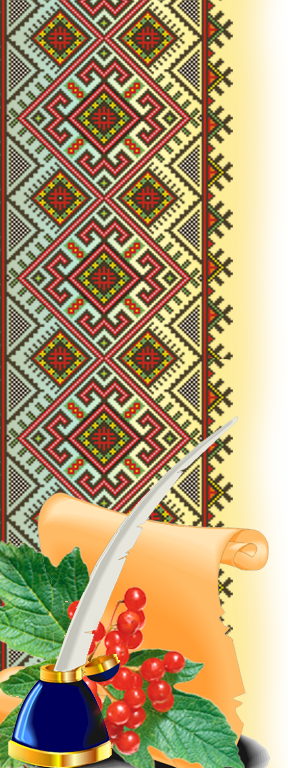 Комунальний заклад “Ширмівська загальноосвітня школа І – ІІІ ступенів Погребищенської районної ради Вінницької області”
Презентація на тему: “Роль народних  звичаїв і традицій у вихованні підростаючого покоління”
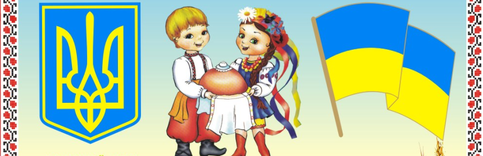 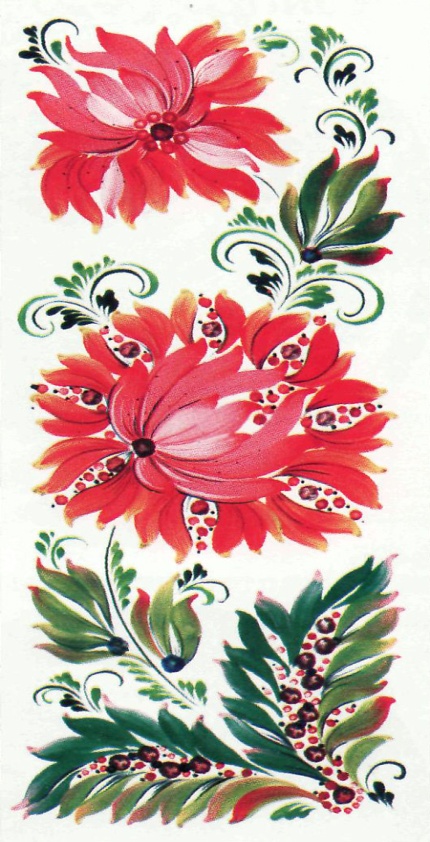 Т.Г.Шевченко, звертаючись до України,         
        як до матері, що вічно страждає,              
                                                             питає:
Чи ти рано до схід-сонця
Богу не молилась ?
Чи ти діточок непевних                    
Звичаю не вчила?
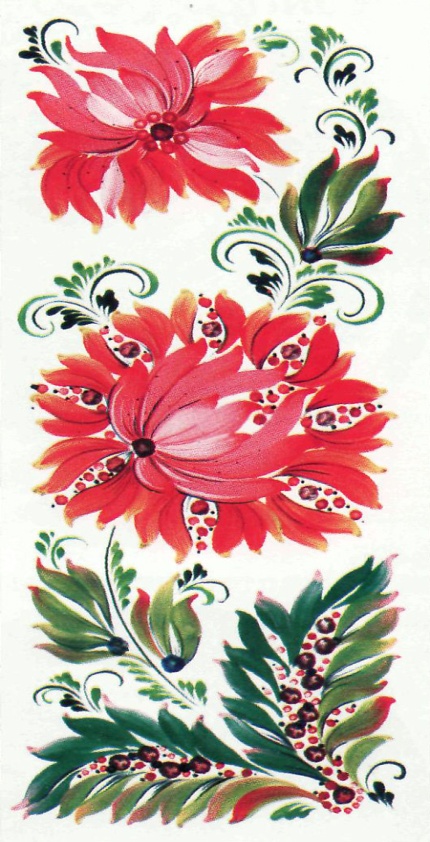 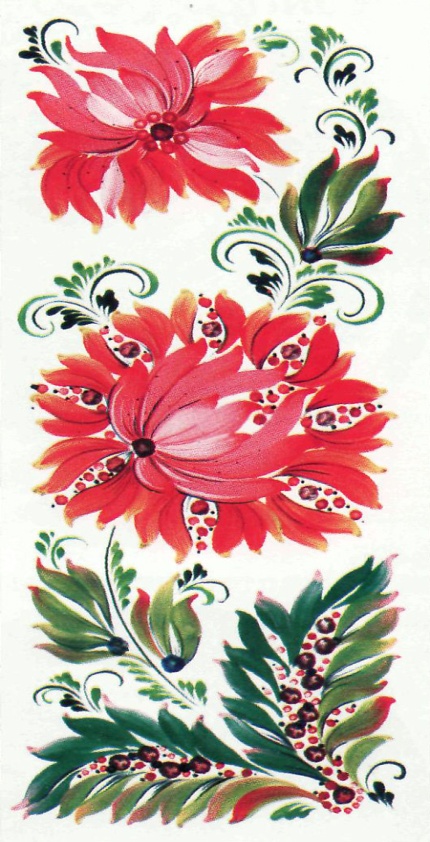 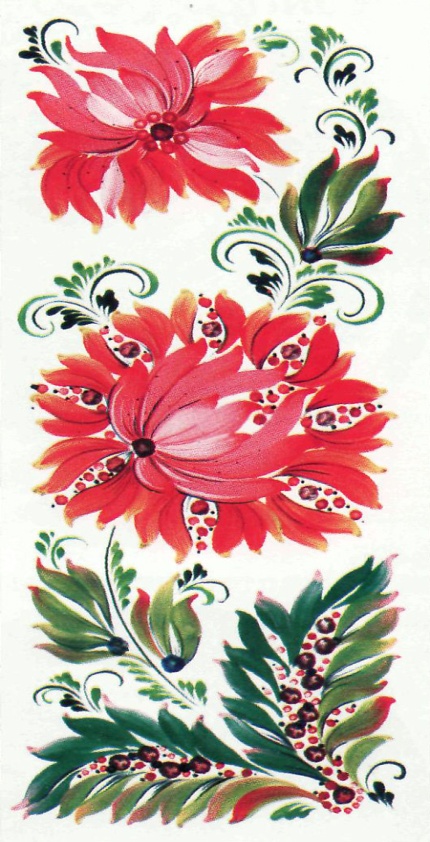 Умови для ефективного використання національно-культурних традицій у вихованні молодших школярів:
Доступність
Емоційність
Зв'язок з життям
Враховування вікових та індивідуальних особливостей дітей
Комплексний підхід до виховання національними традиціями
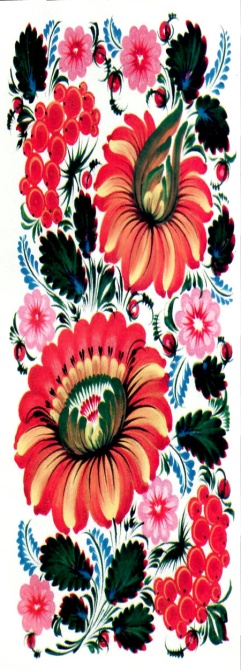 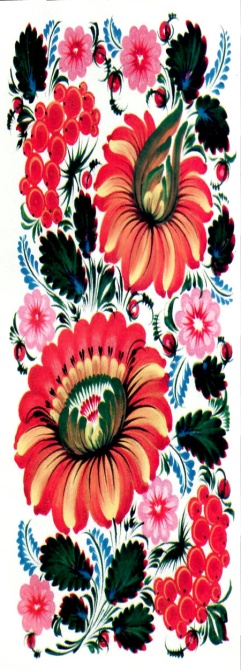 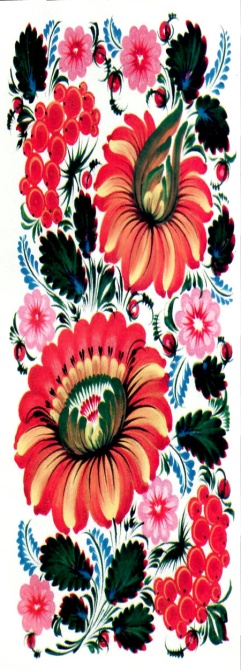 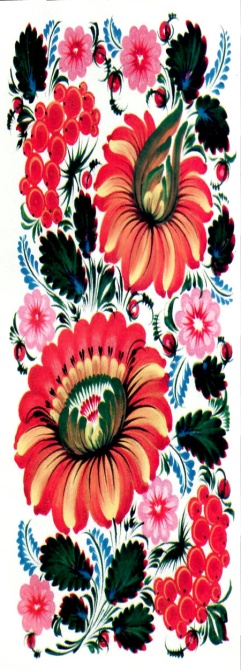 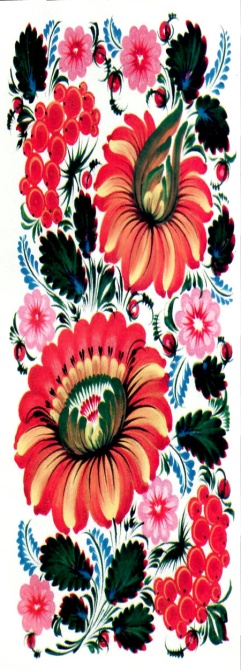 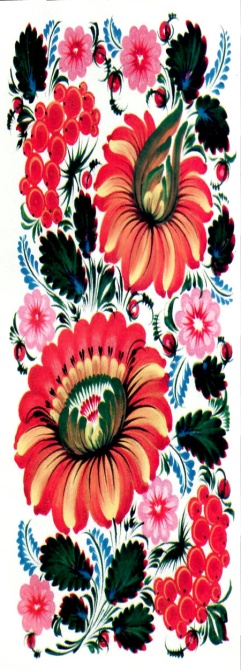 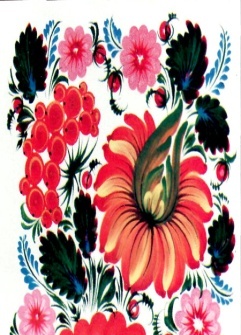 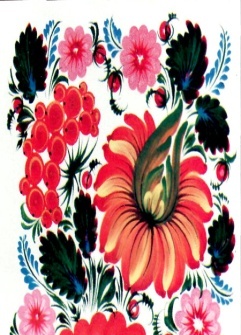 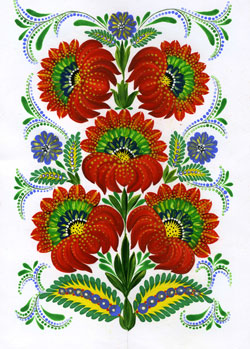 Завдання вчителя
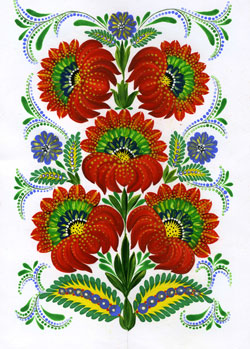 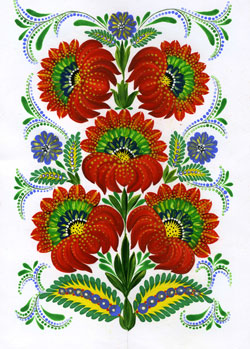 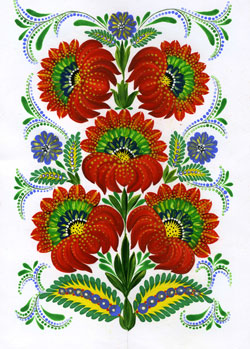 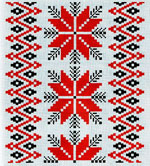 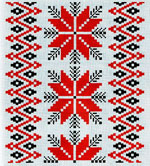 Уроки
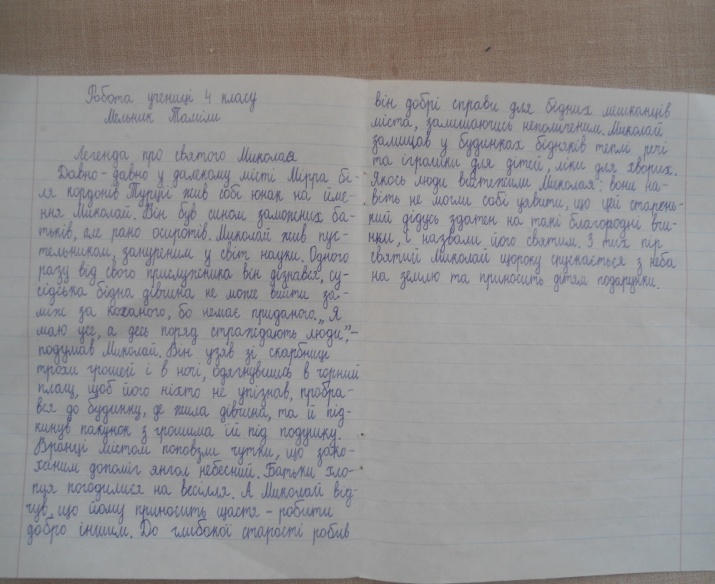 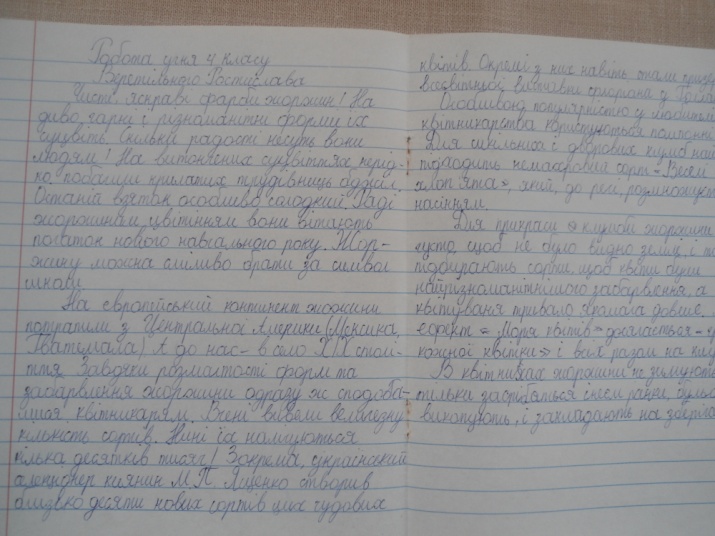 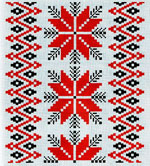 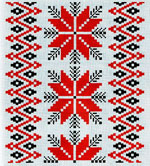 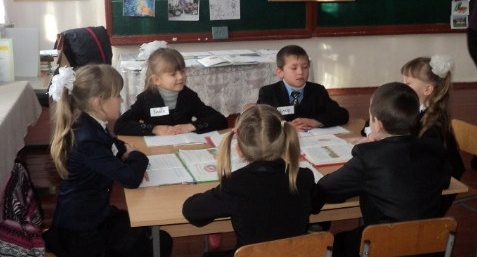 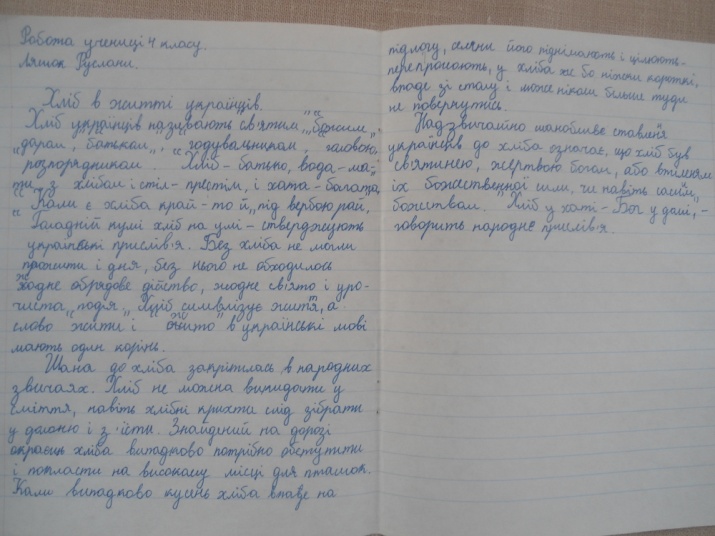 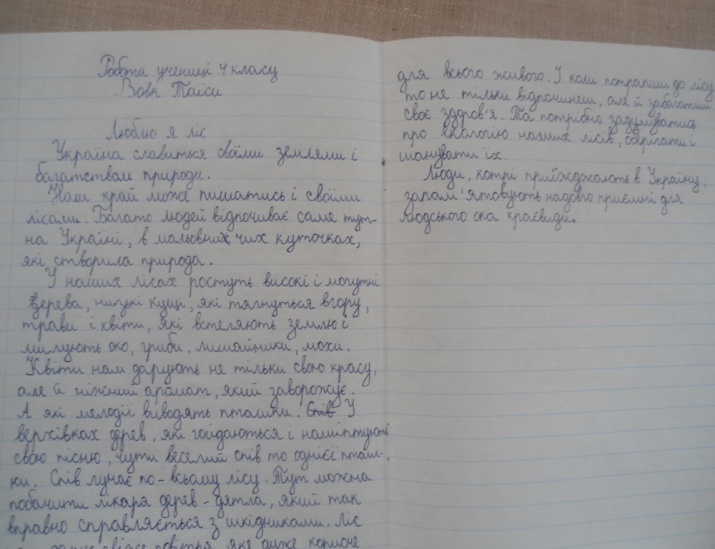 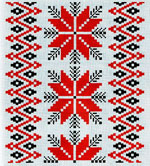 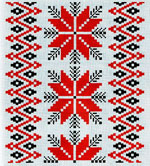 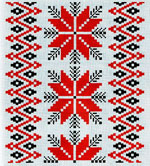 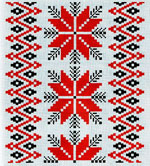 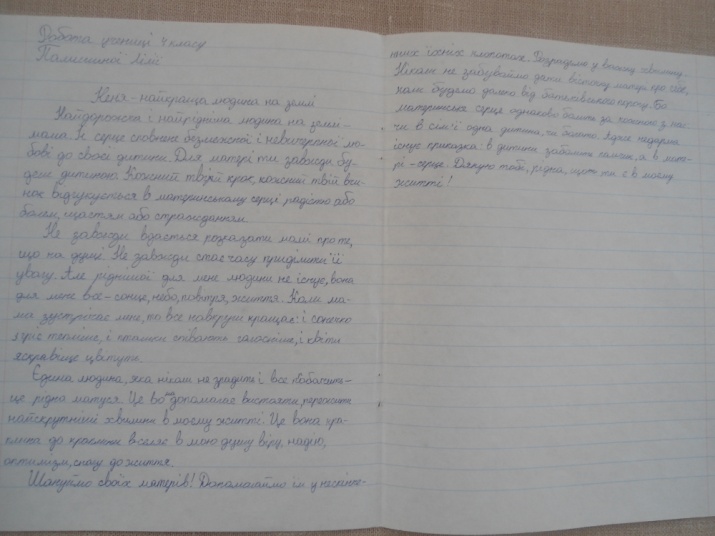 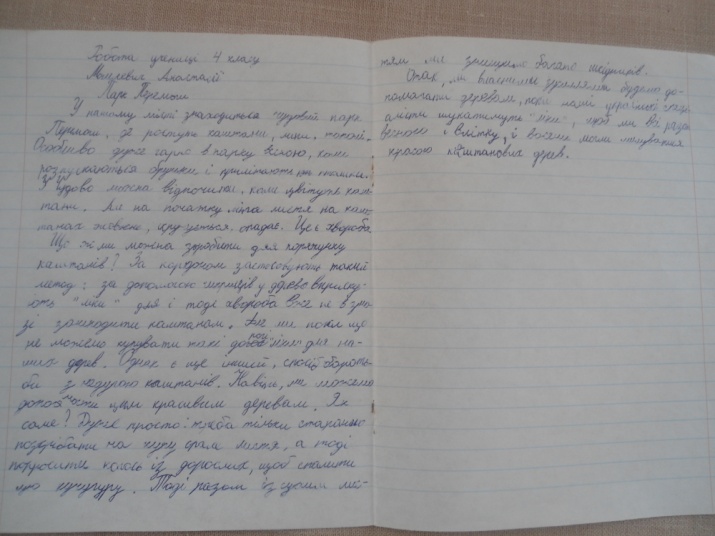 Українська мова
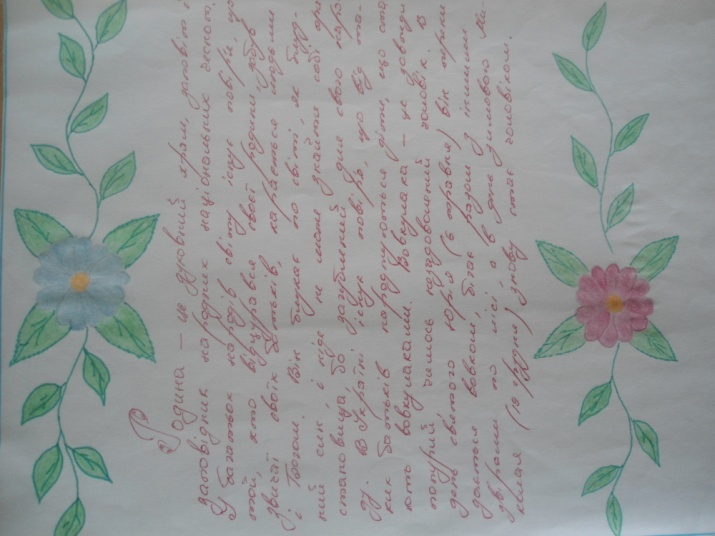 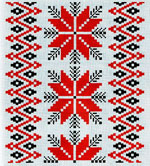 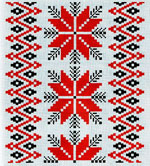 Інтегрований урок
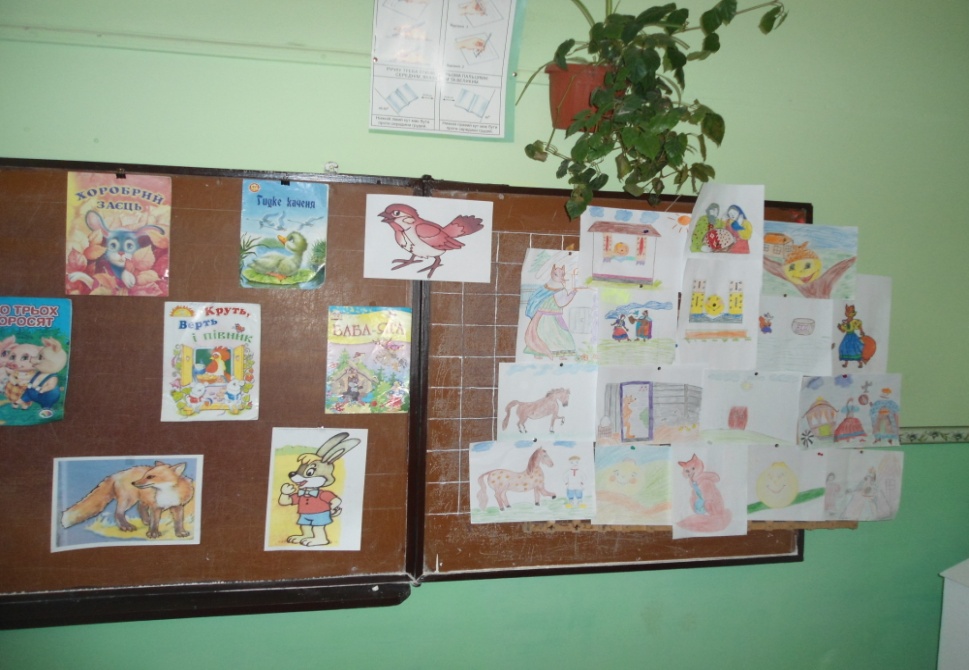 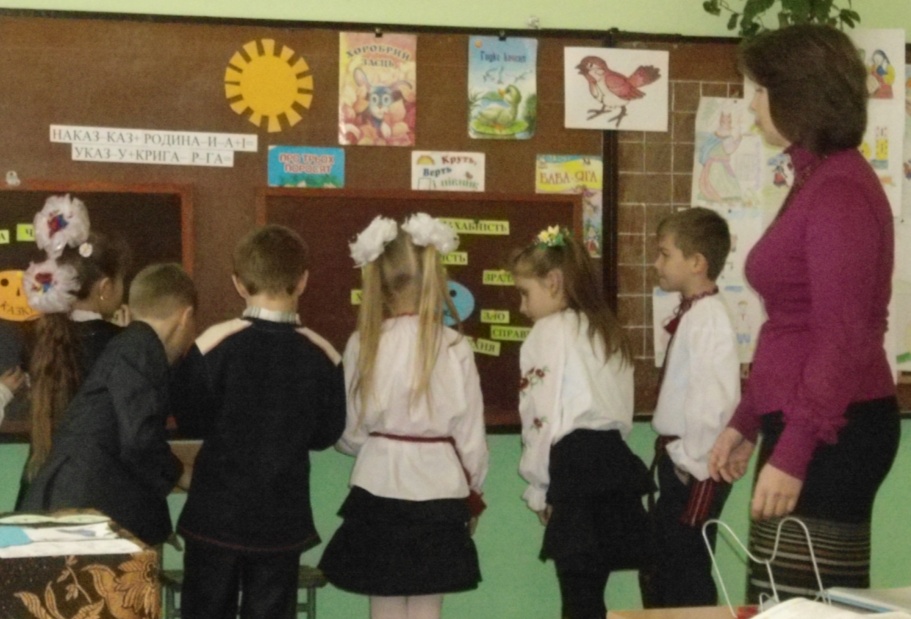 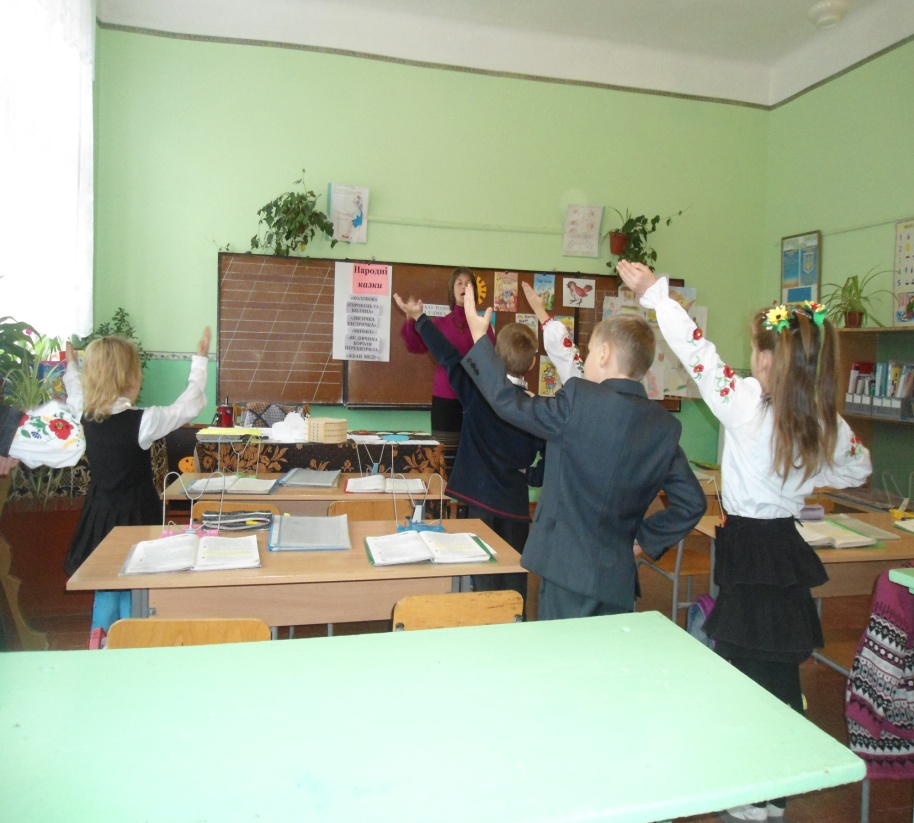 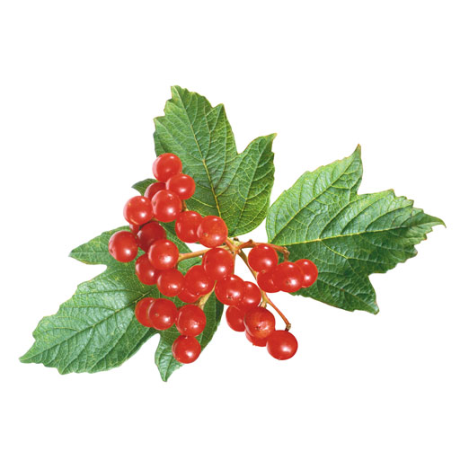 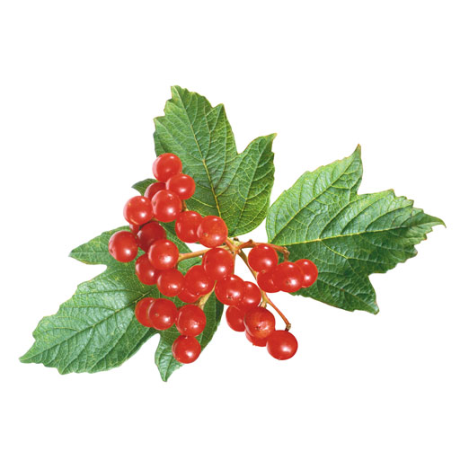 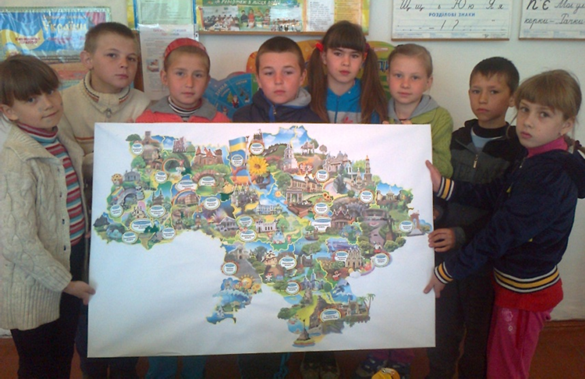 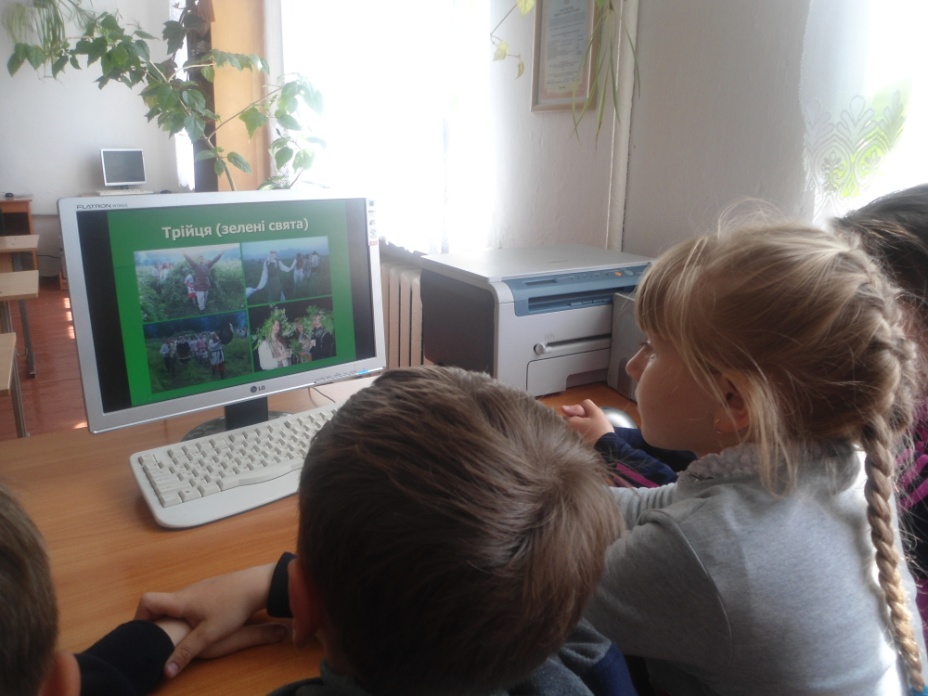 Природознавство
Я у світі
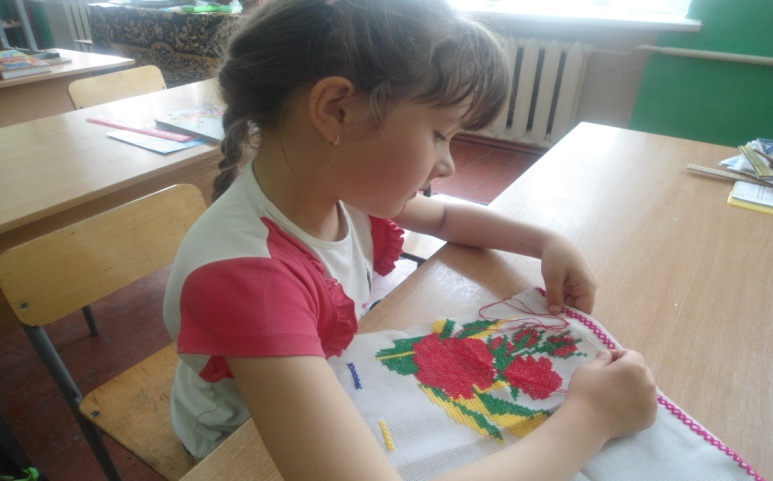 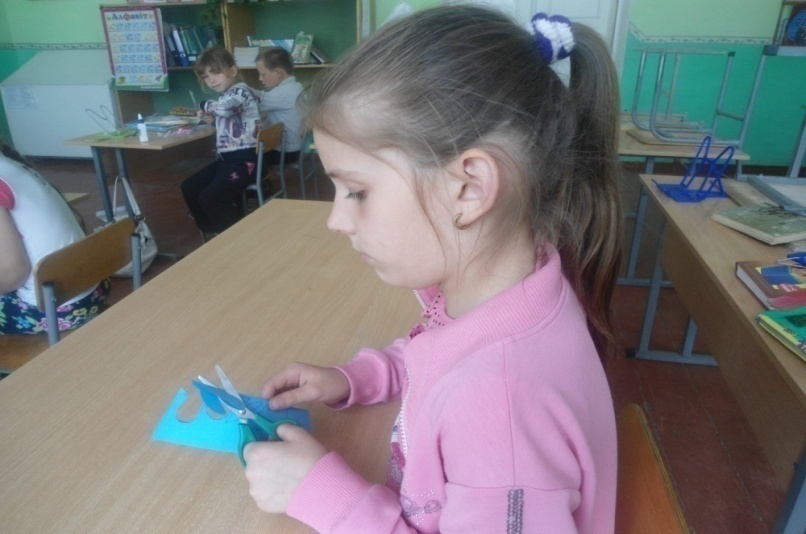 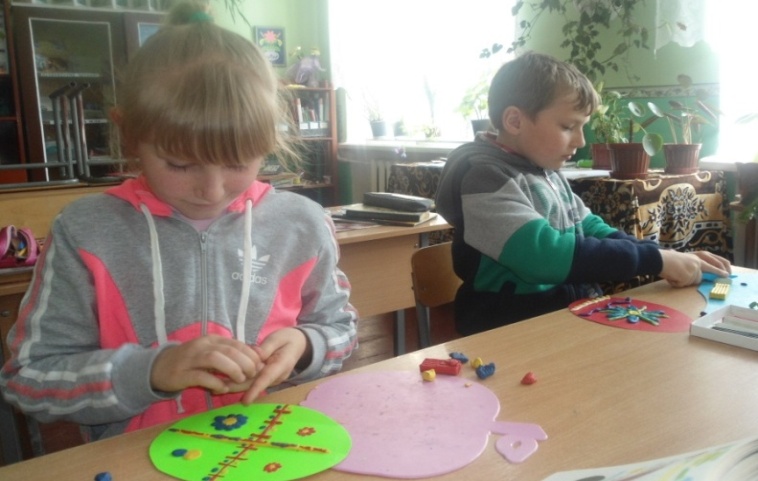 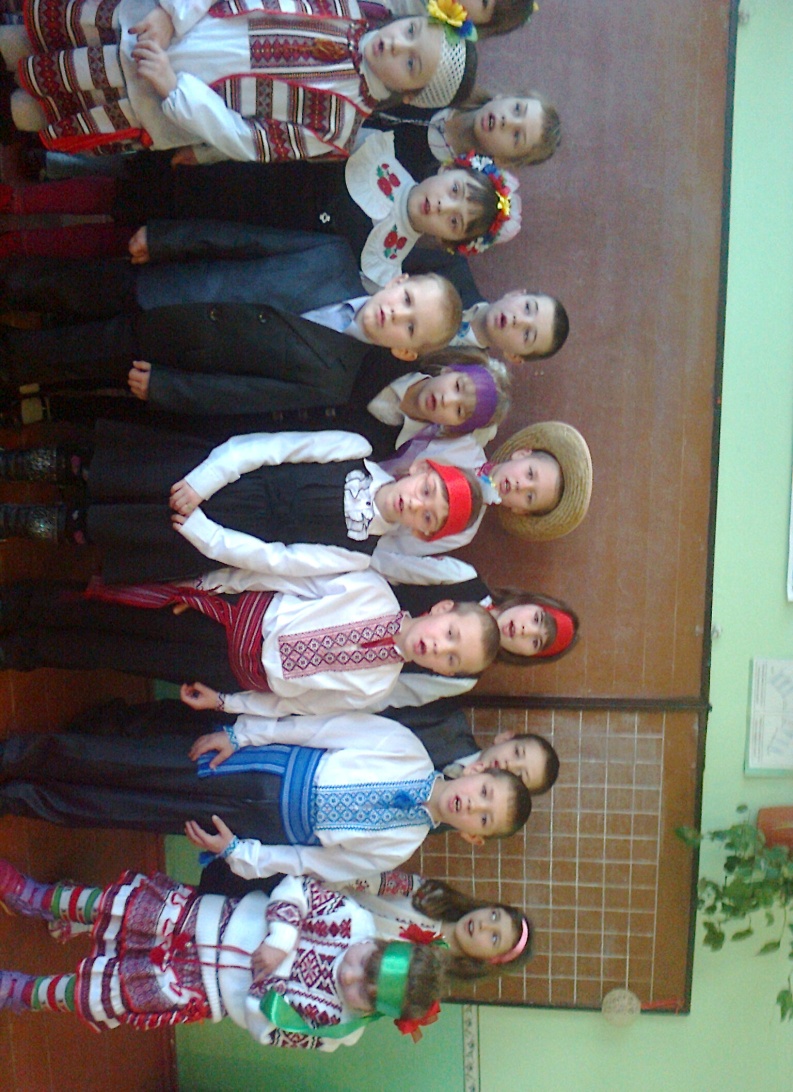 Трудове навчання
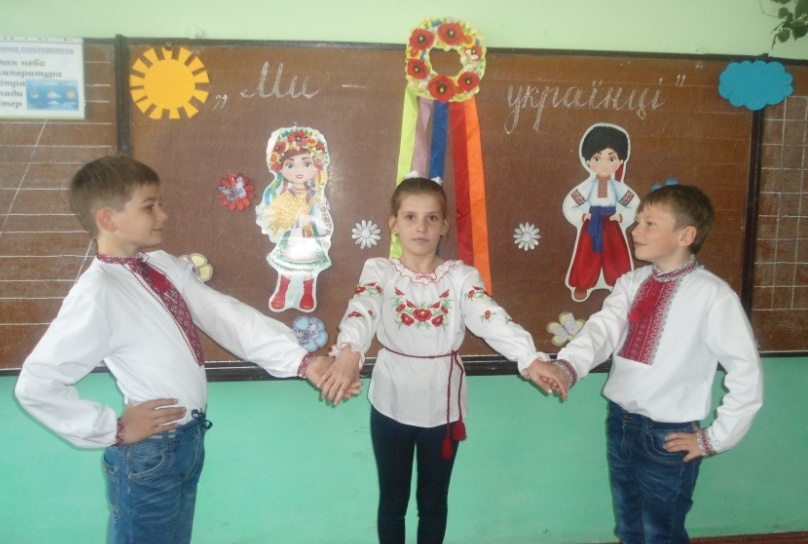 Музичне мистецтво
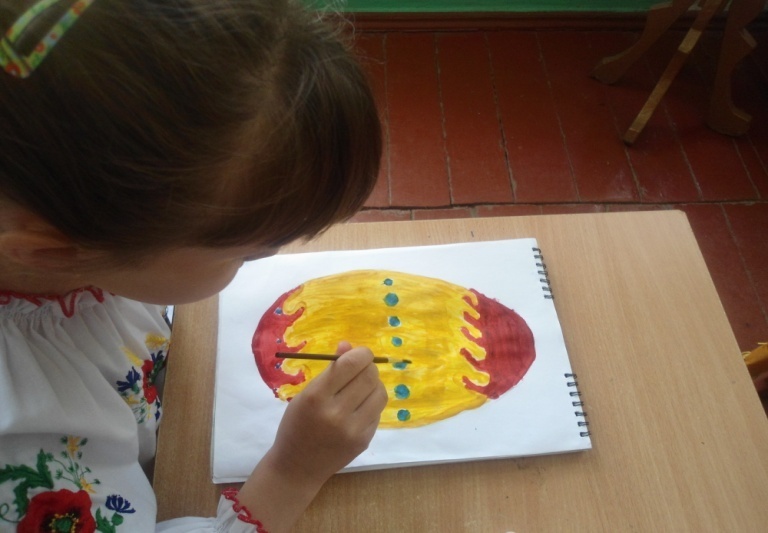 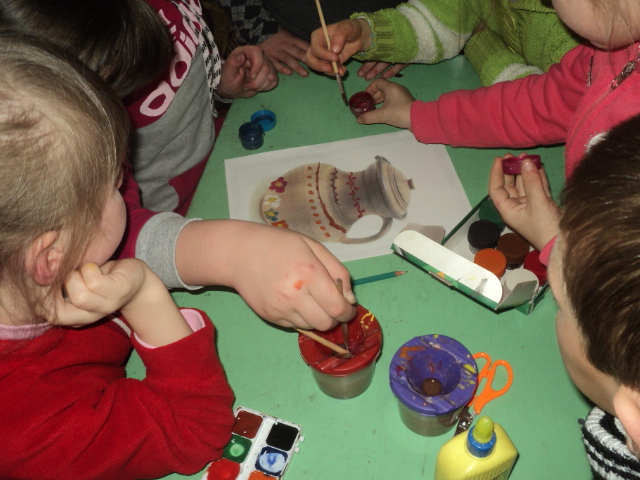 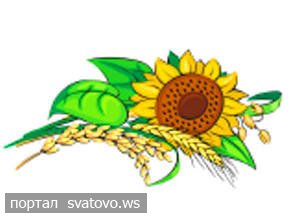 Образотворче мистецтво
Виховні заходи
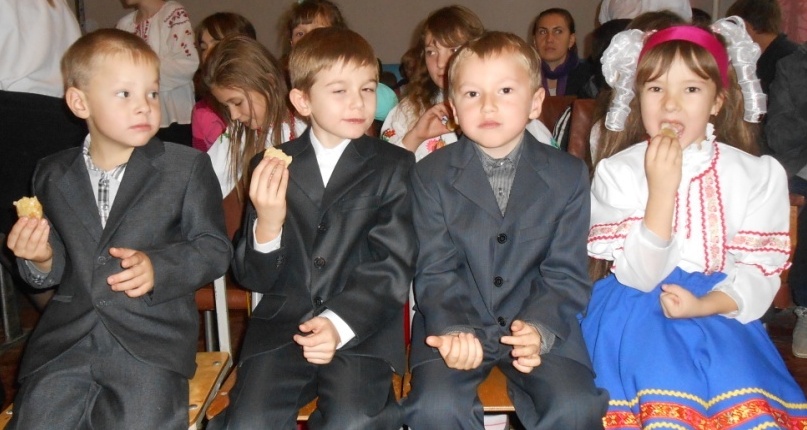 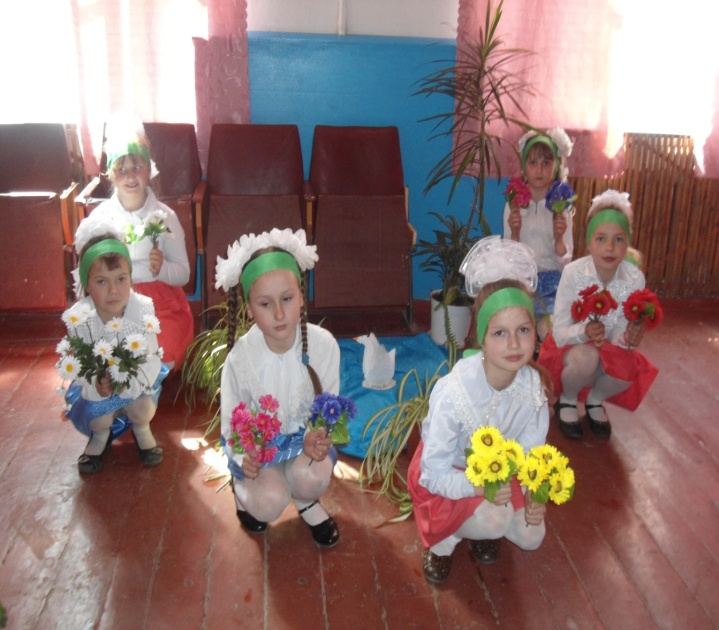 “Весна в гості завітала”
“Масляна”
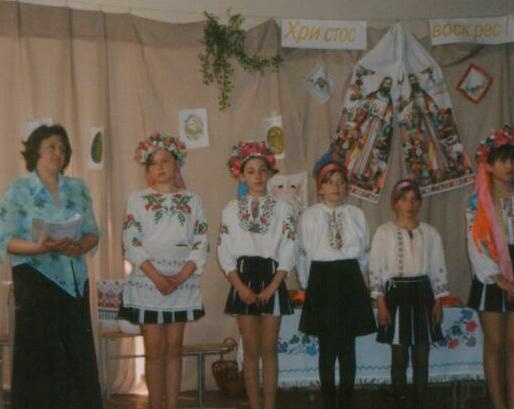 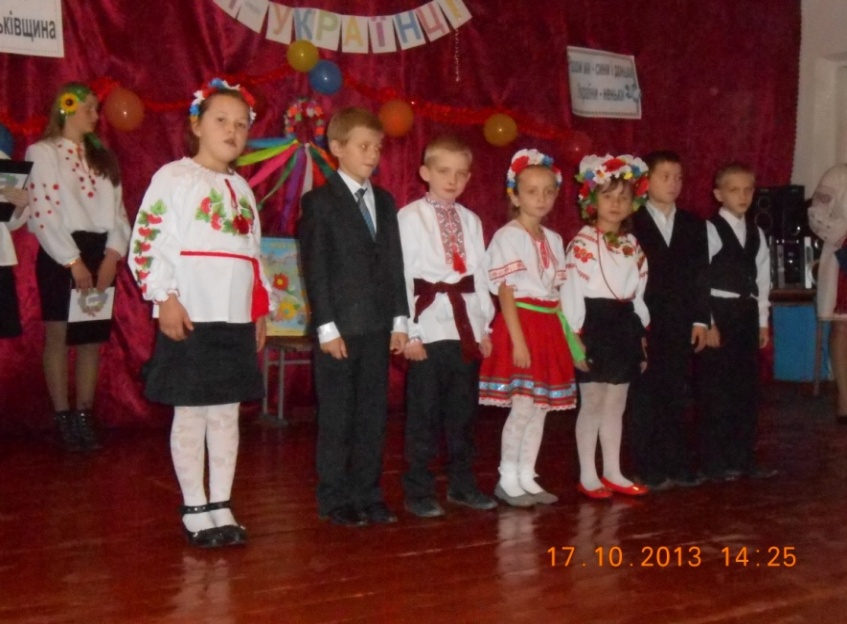 “Великодня мозаїка”
“Ми – українці”
Виховні заходи
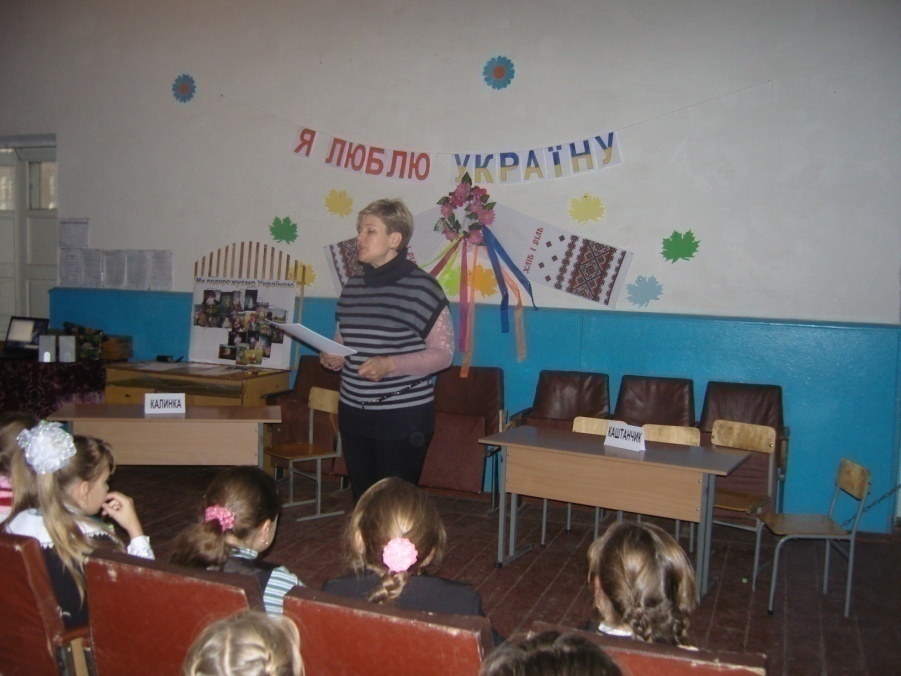 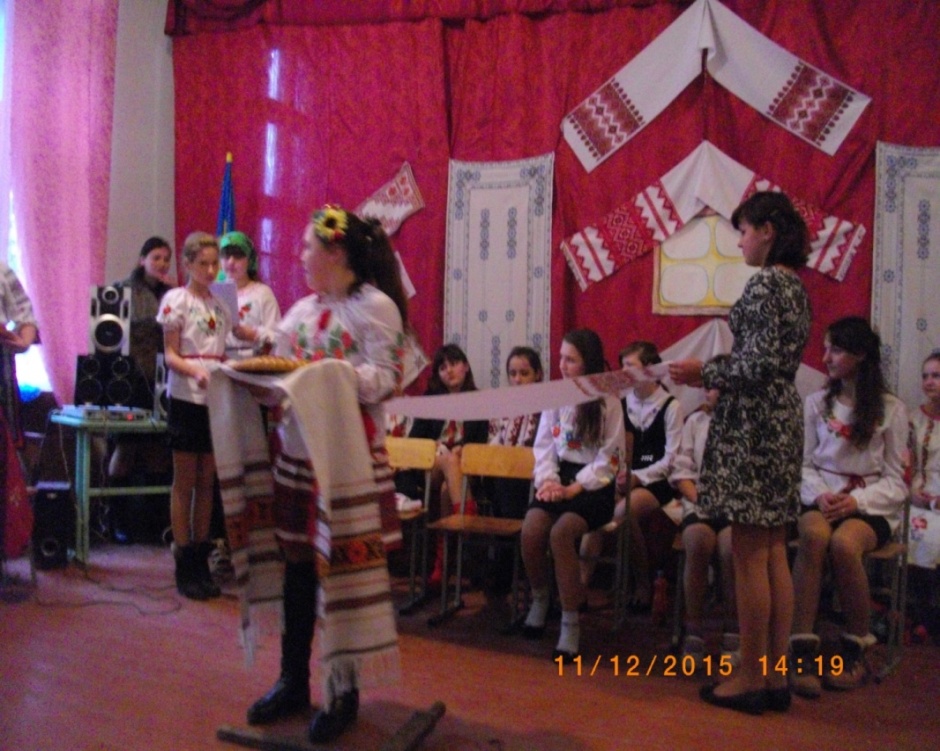 “Андріївські вечорниці”
“Я люблю Україну”
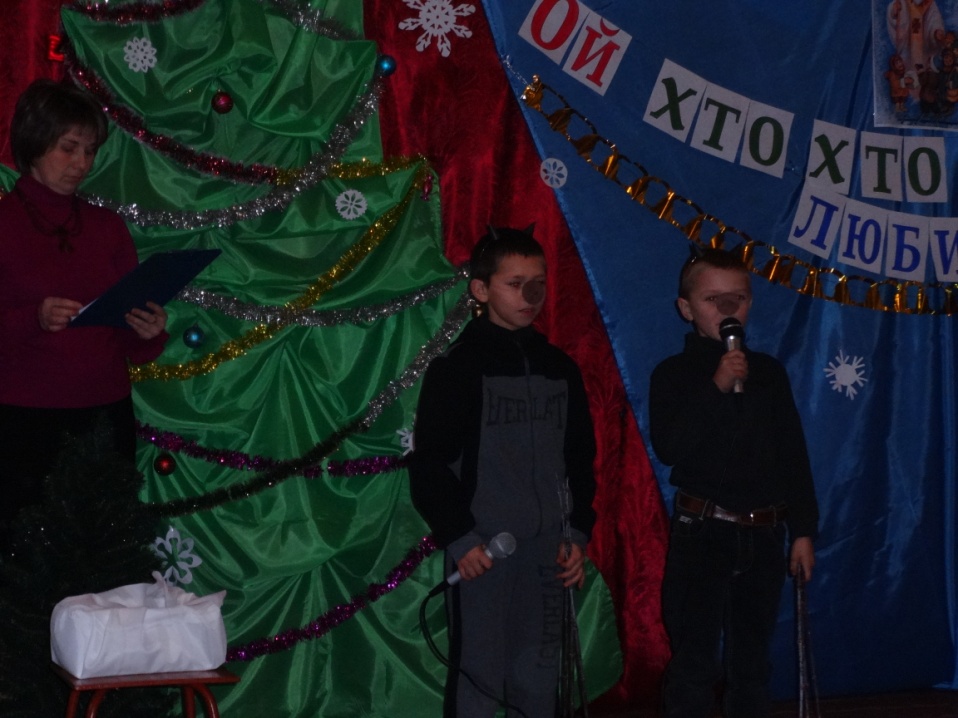 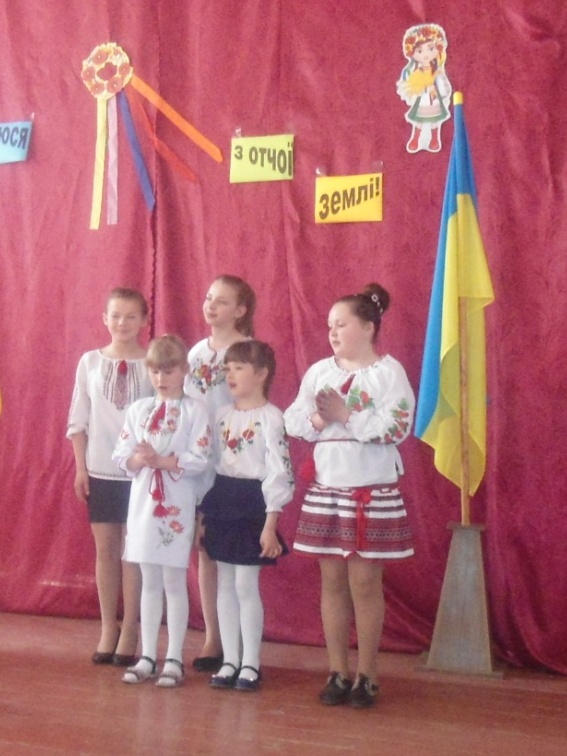 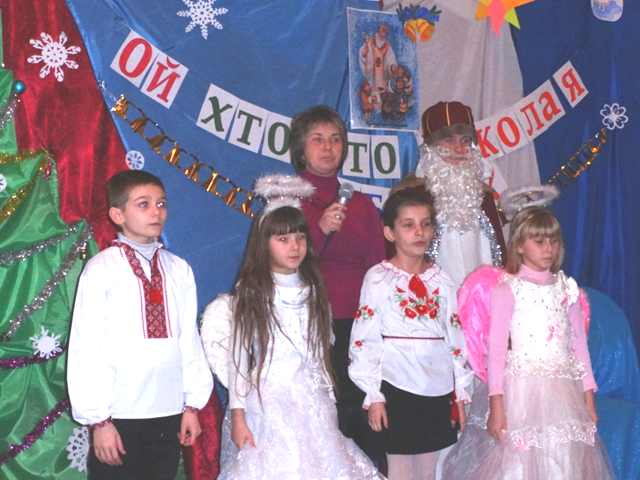 “Ой хто, хто Миколая любить”
“Я починаюсь з отчої землі”
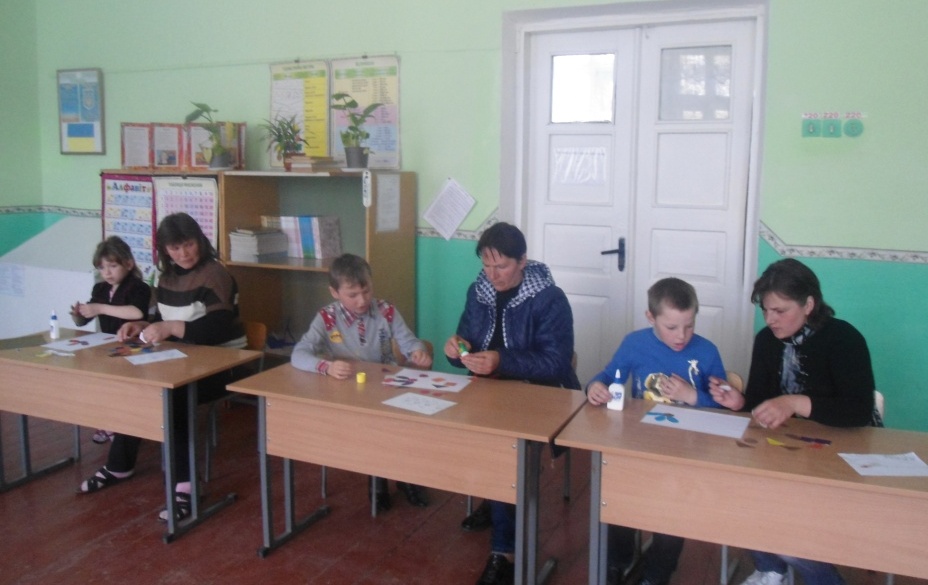 День сім’ї
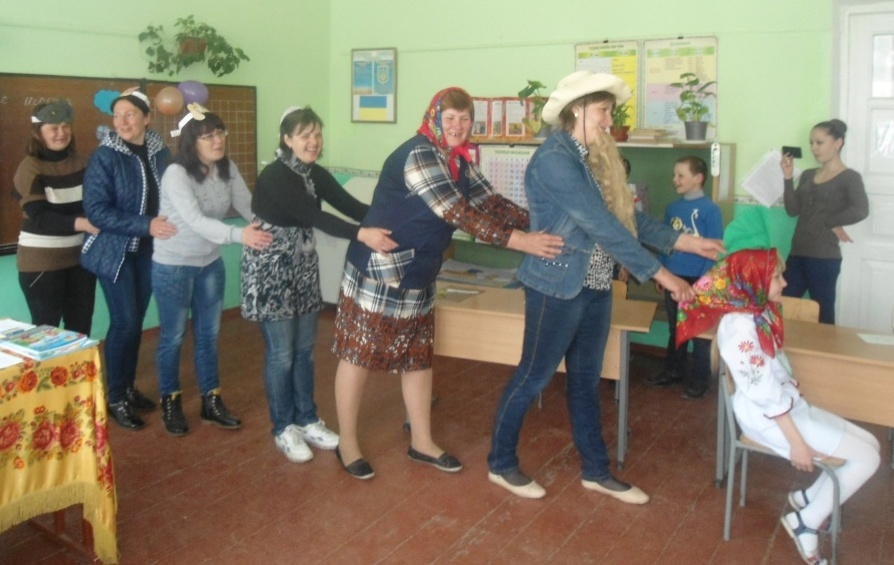 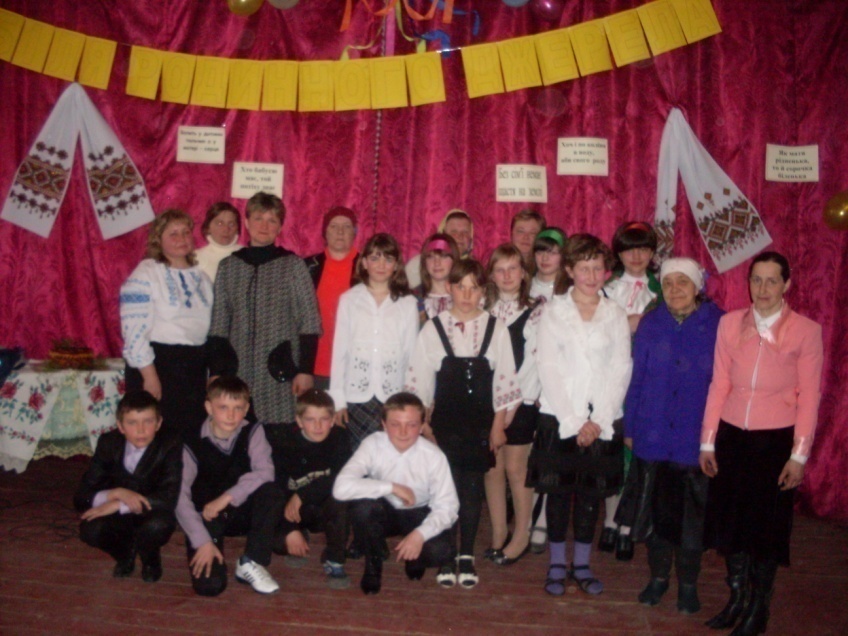 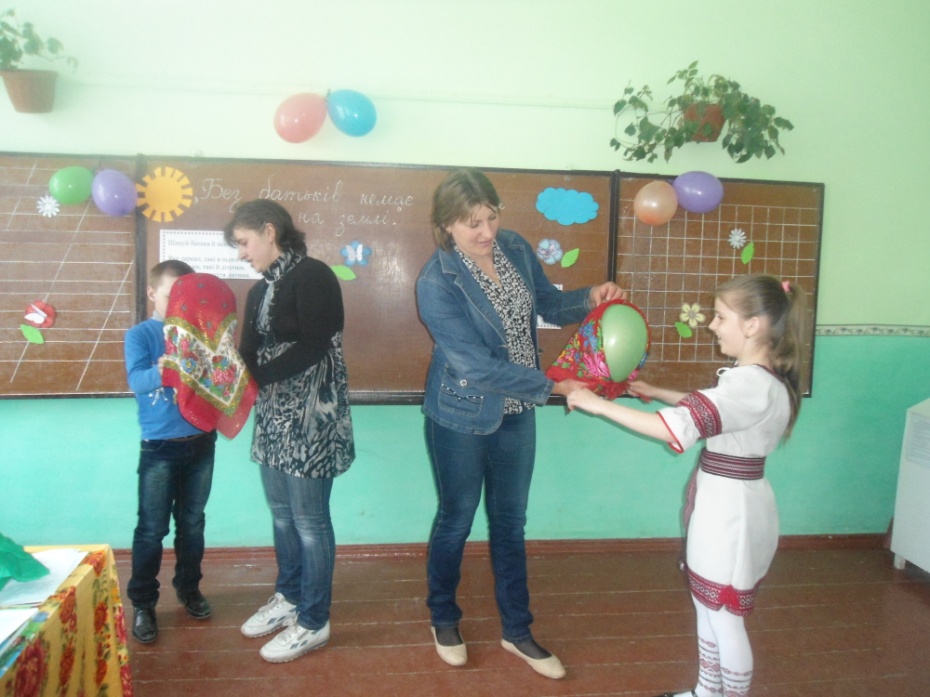 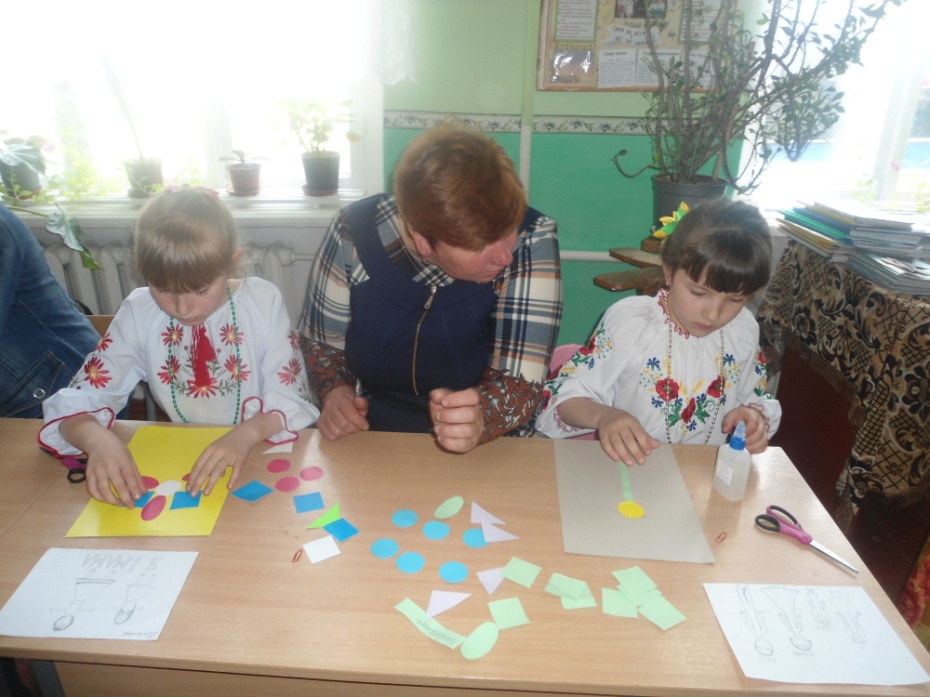 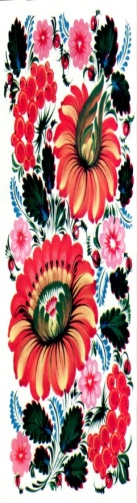 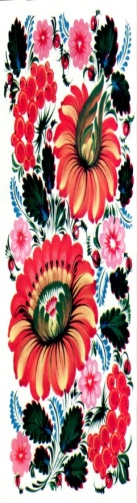 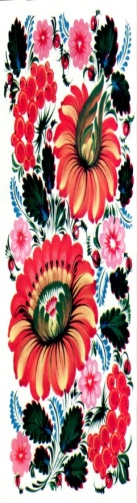 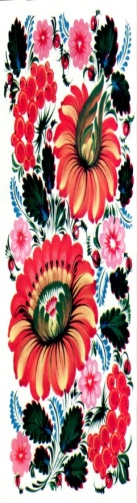 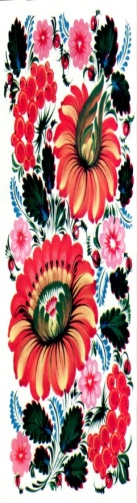 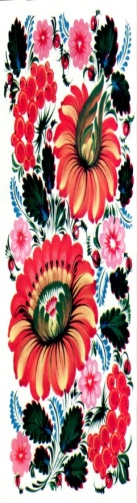 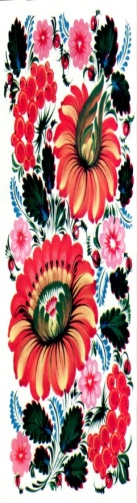 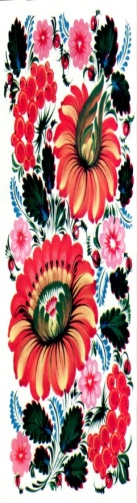 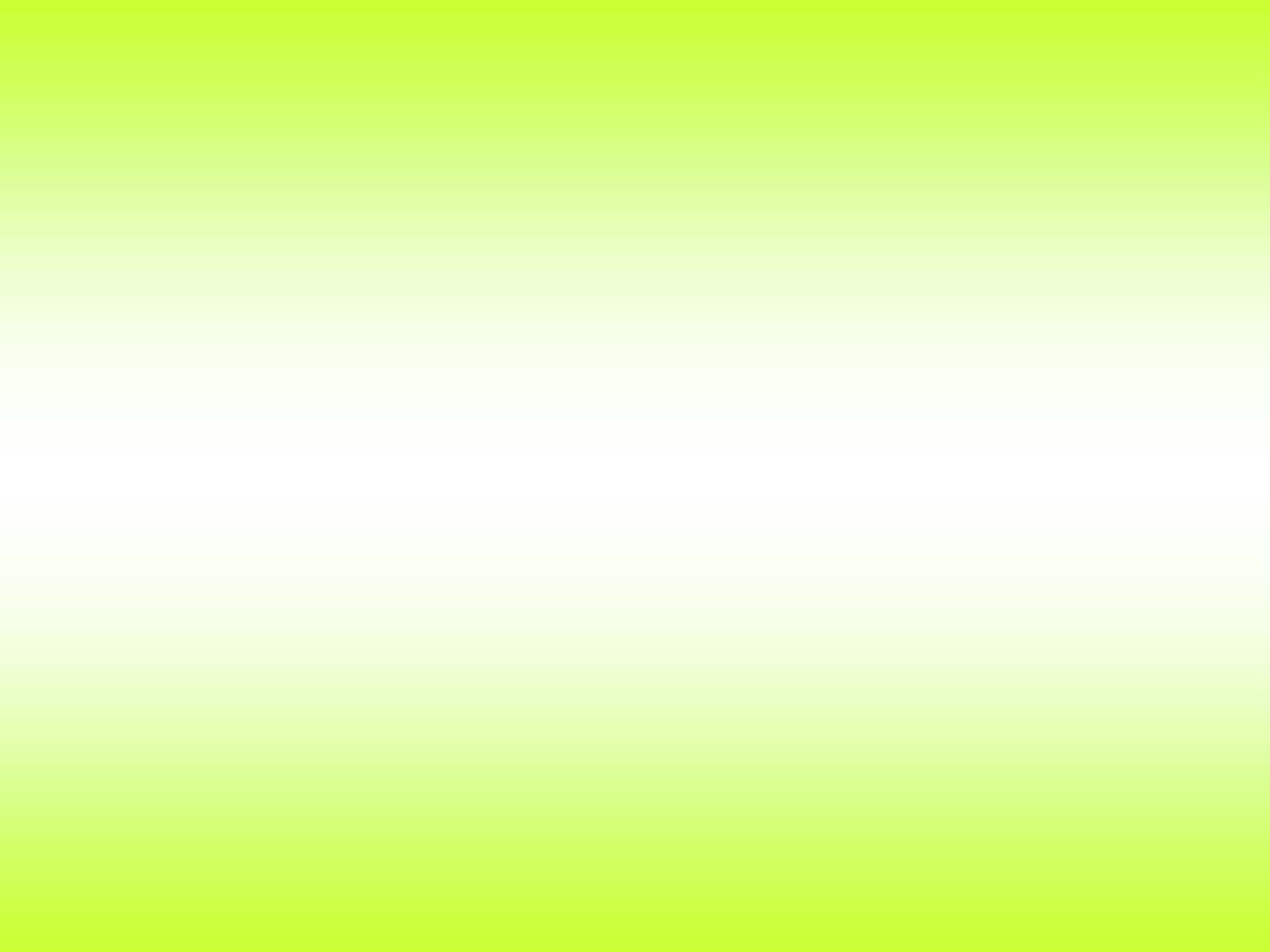 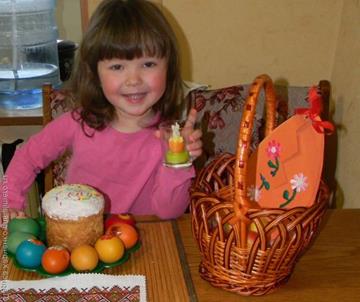 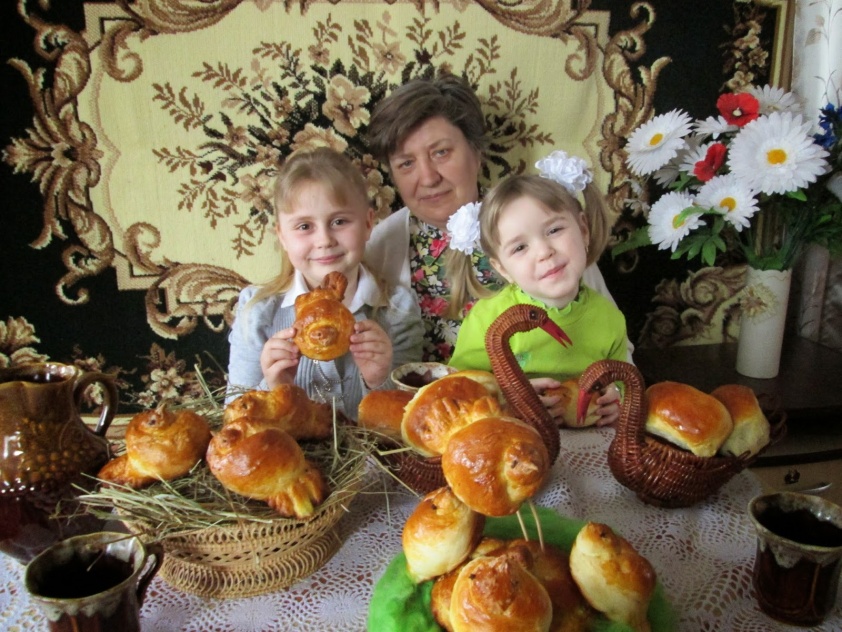 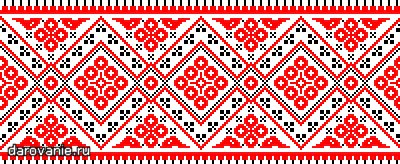 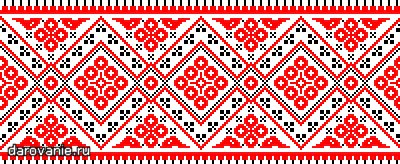 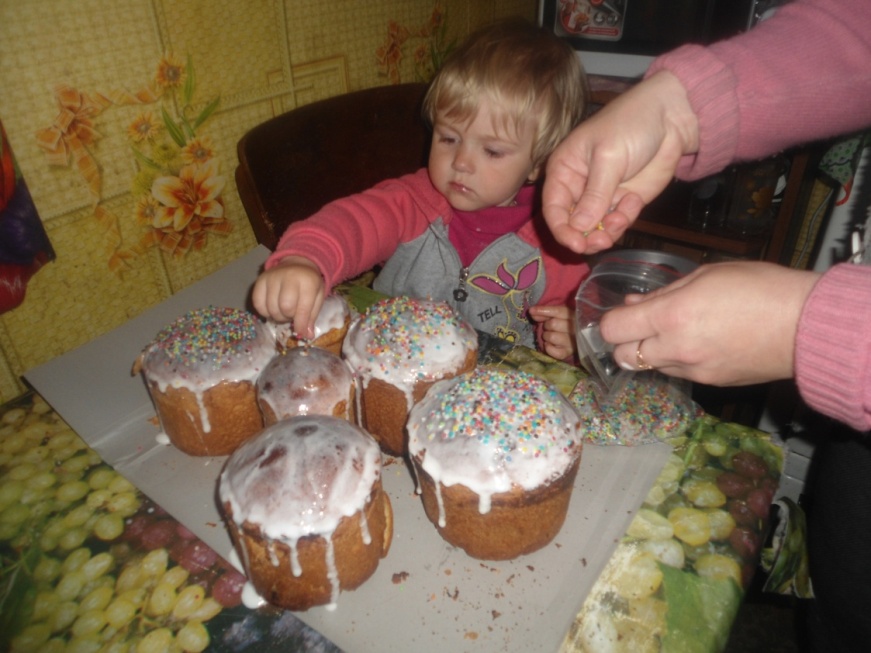 родинні
традиції
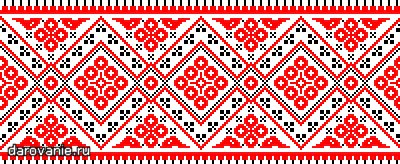 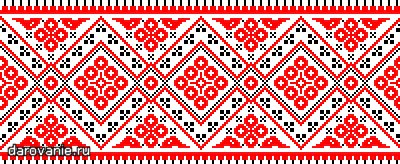 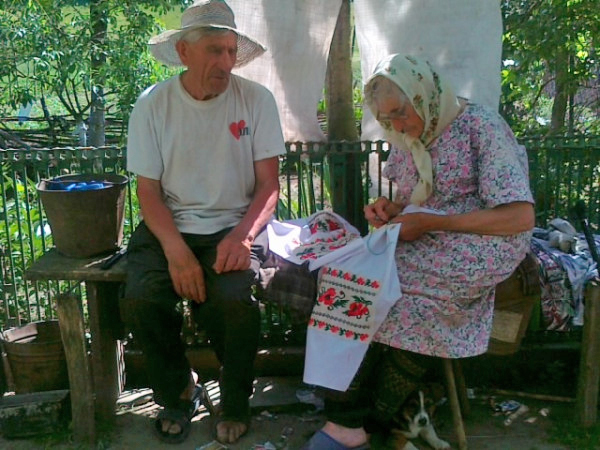 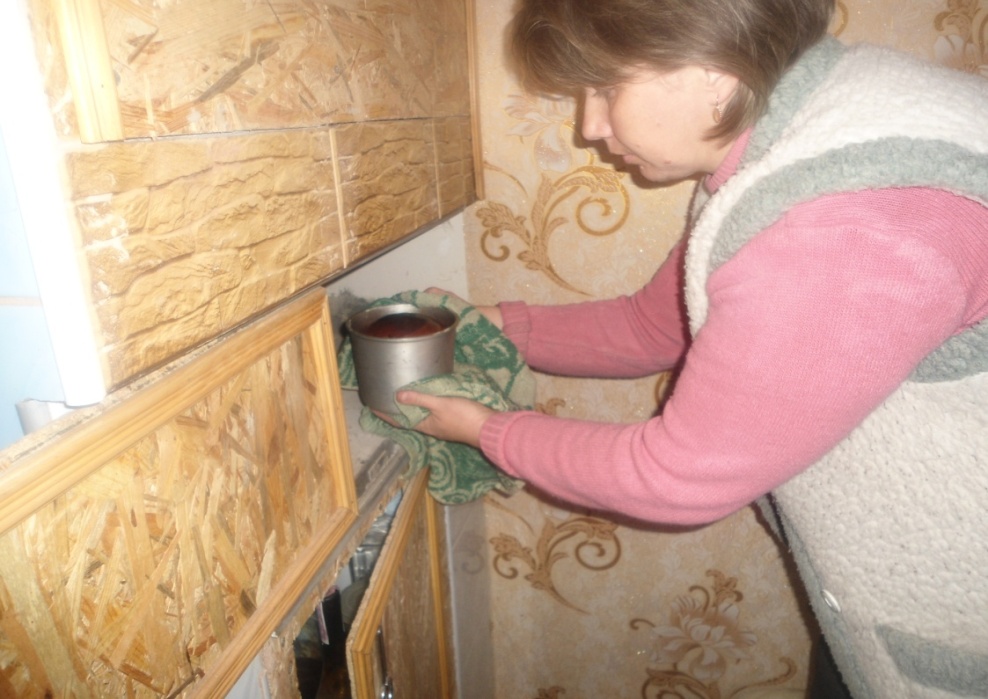 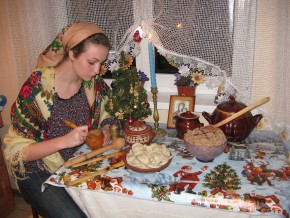 Музей Насті Присяжнюк
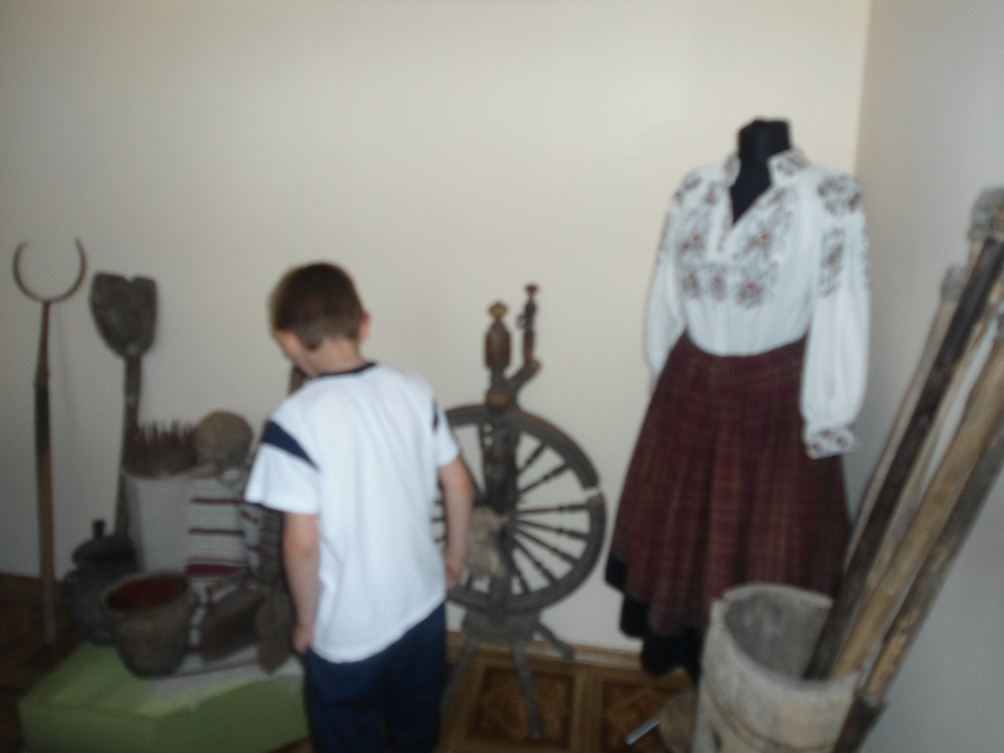 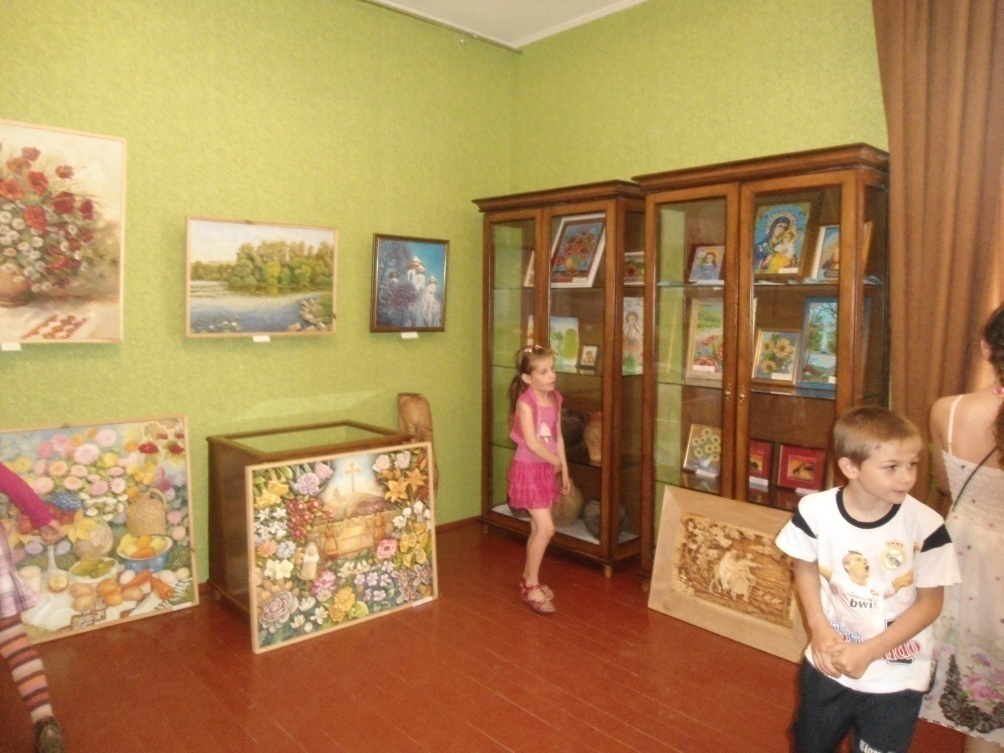 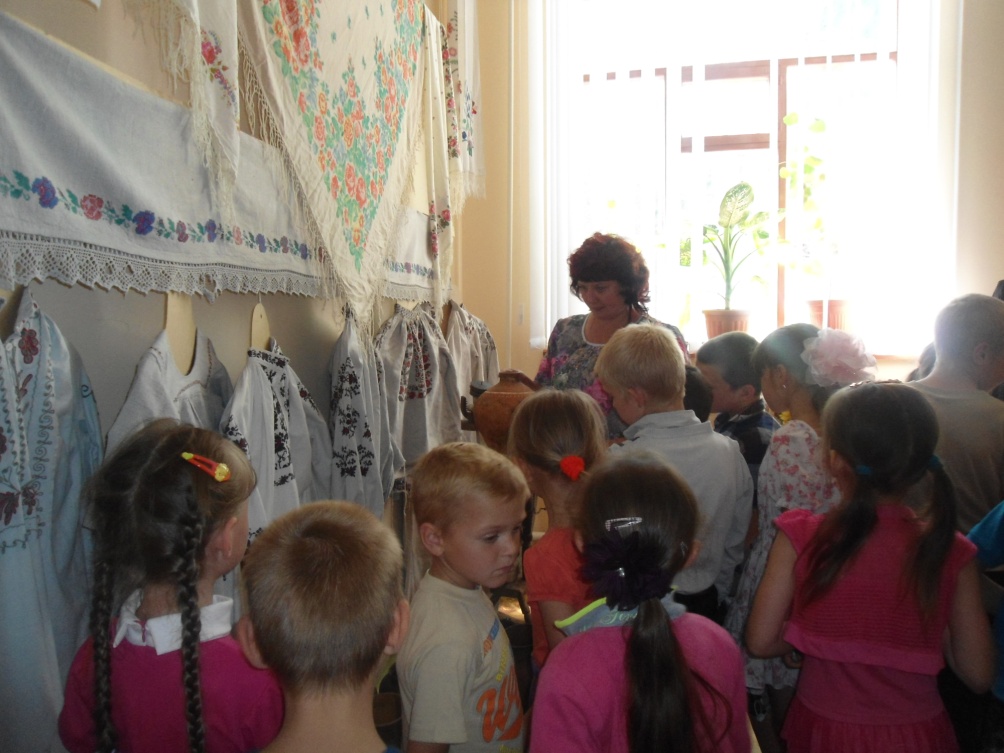 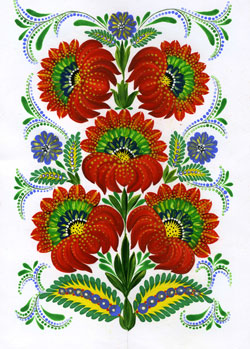 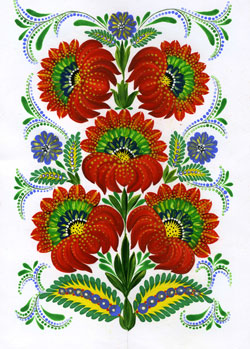 Краєзнавчий музей в с.Гопчиця
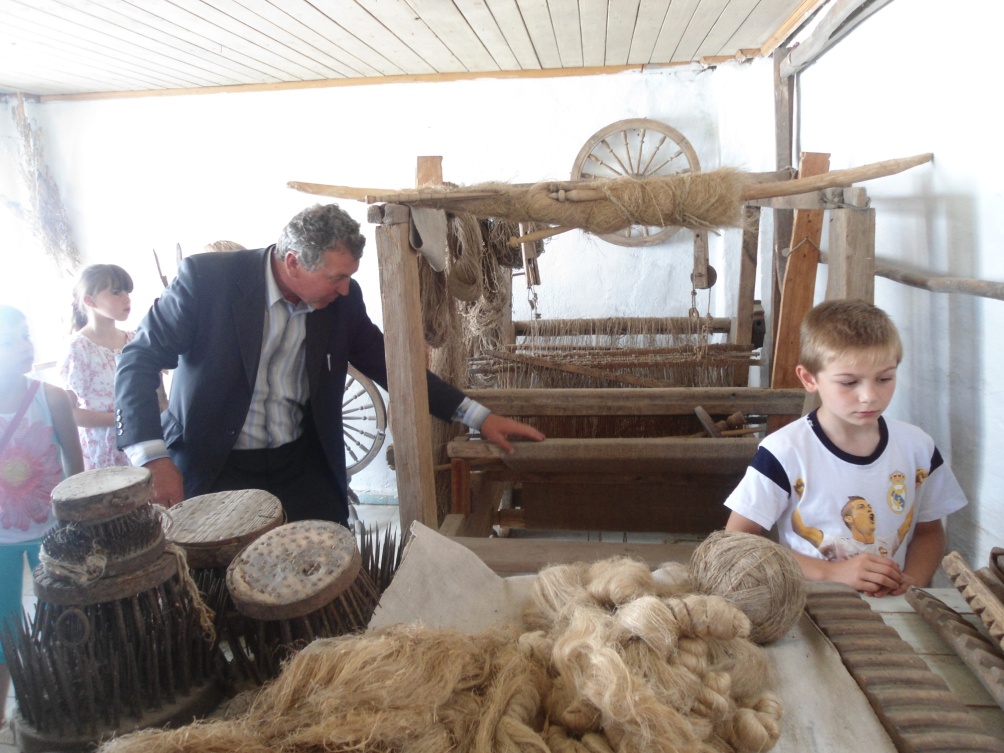 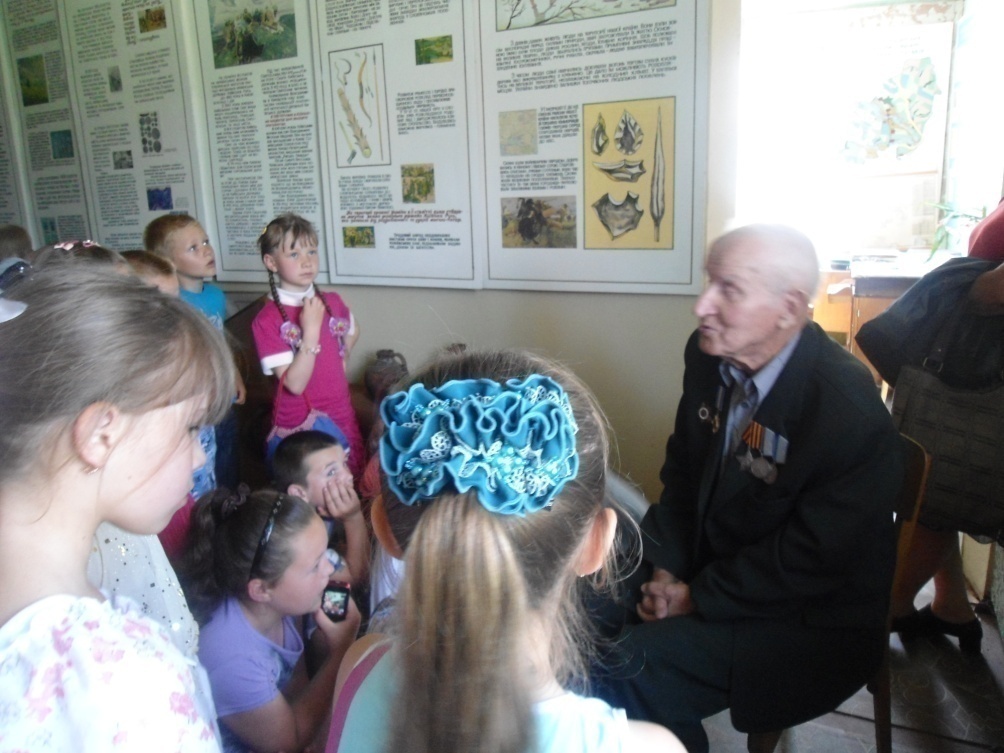 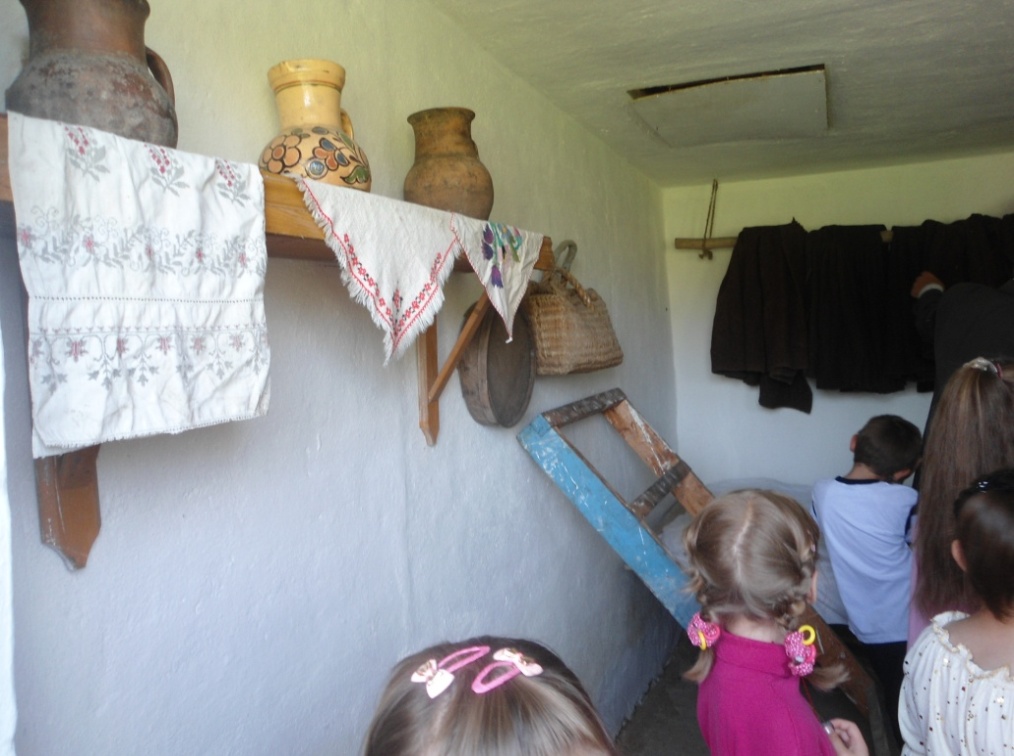 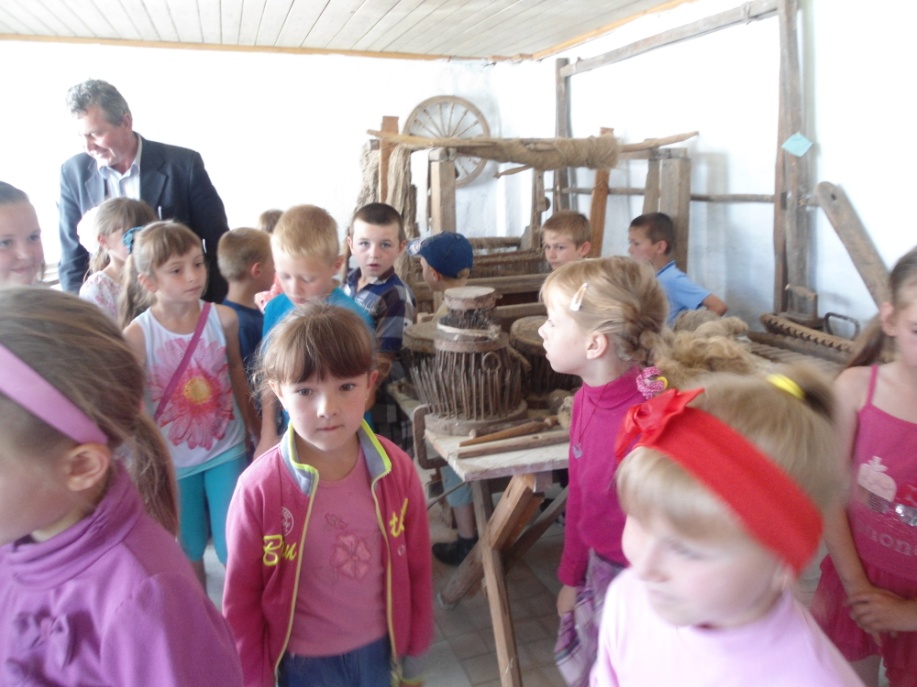 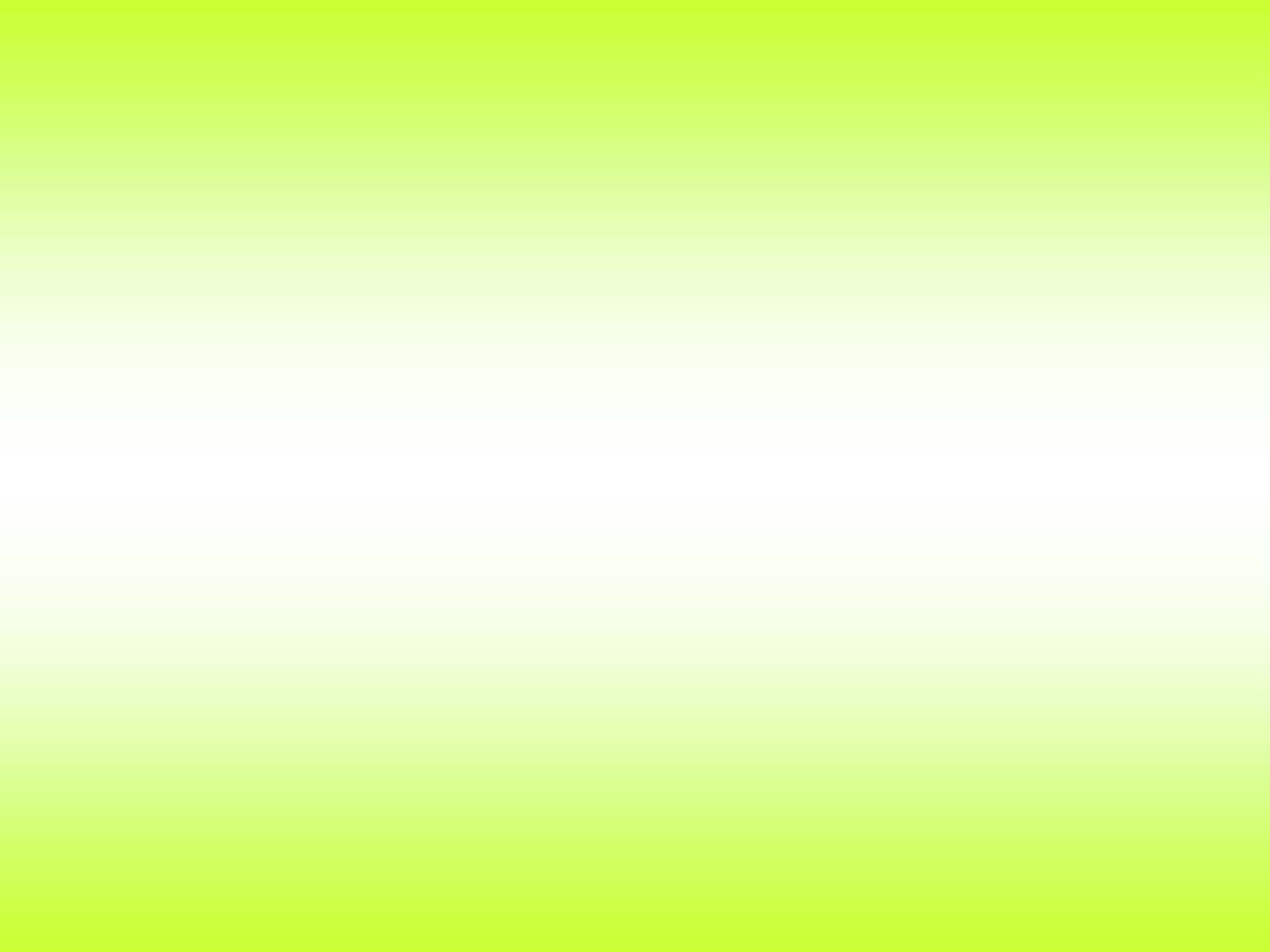 Гурткова робота
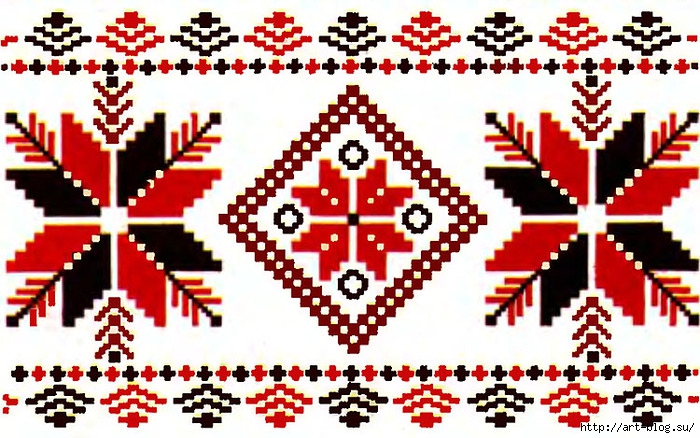 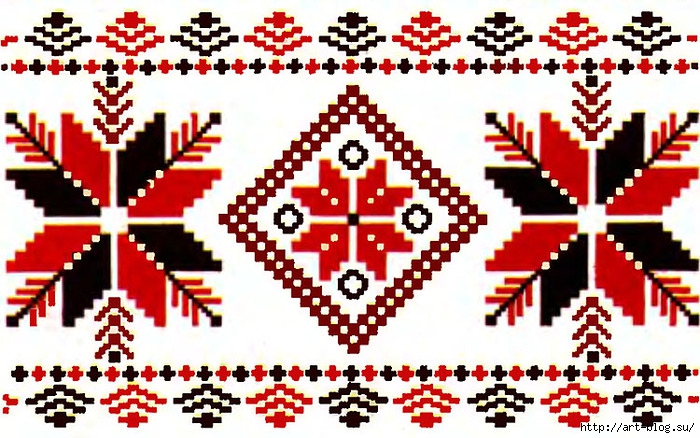 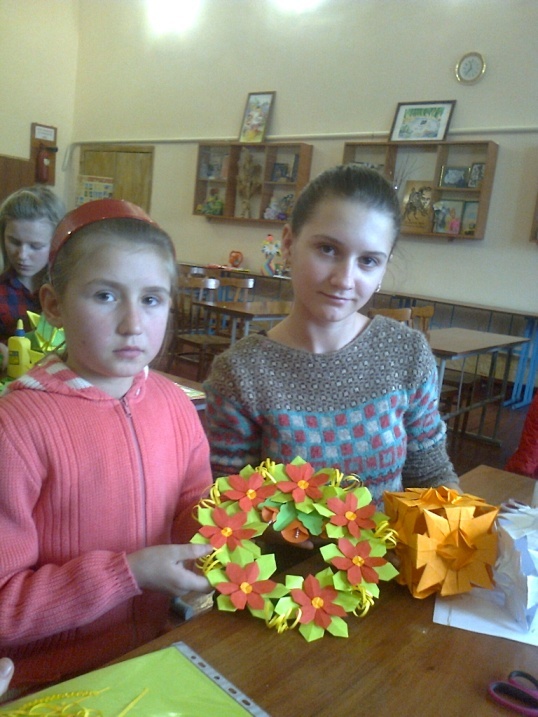 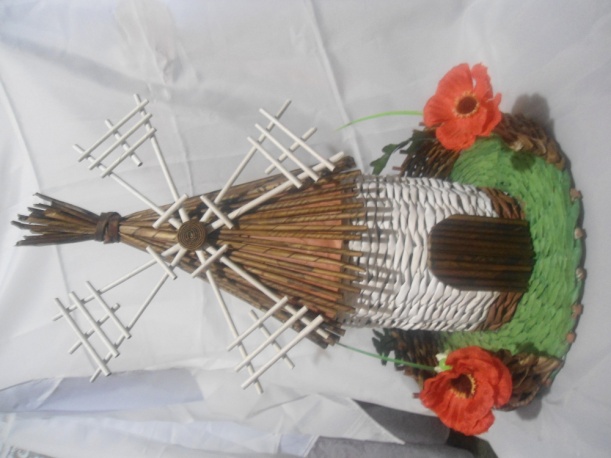 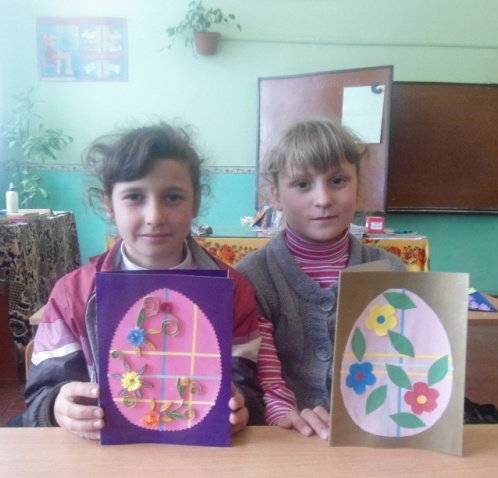 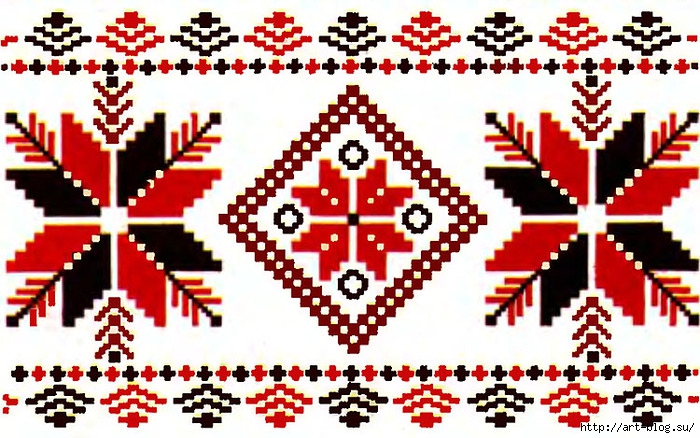 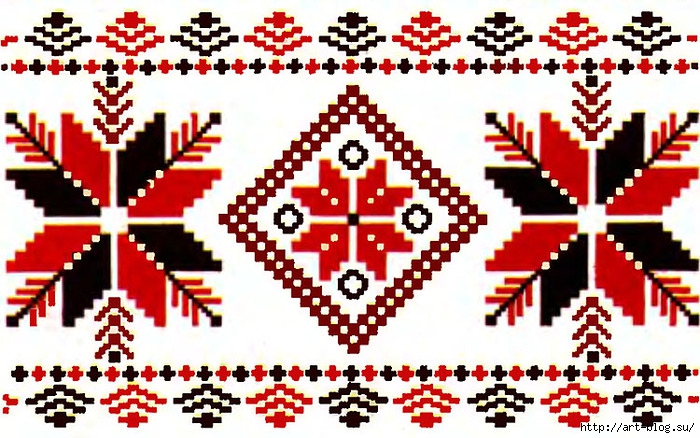 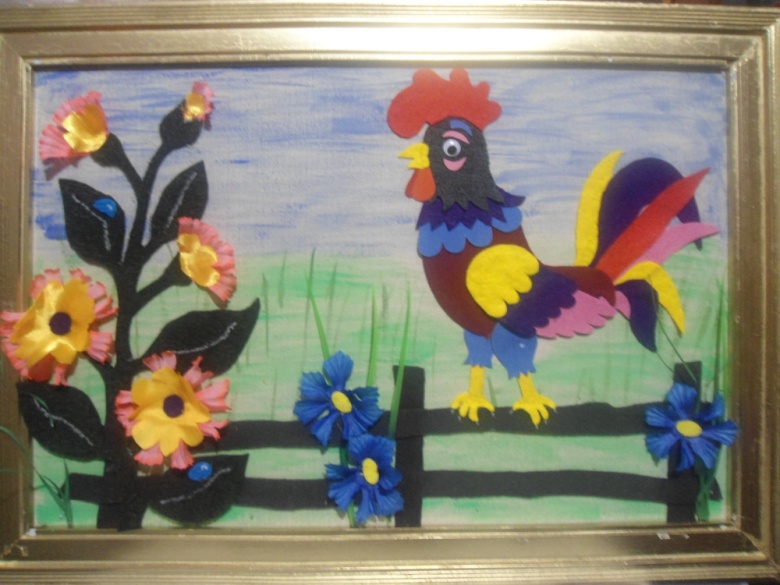 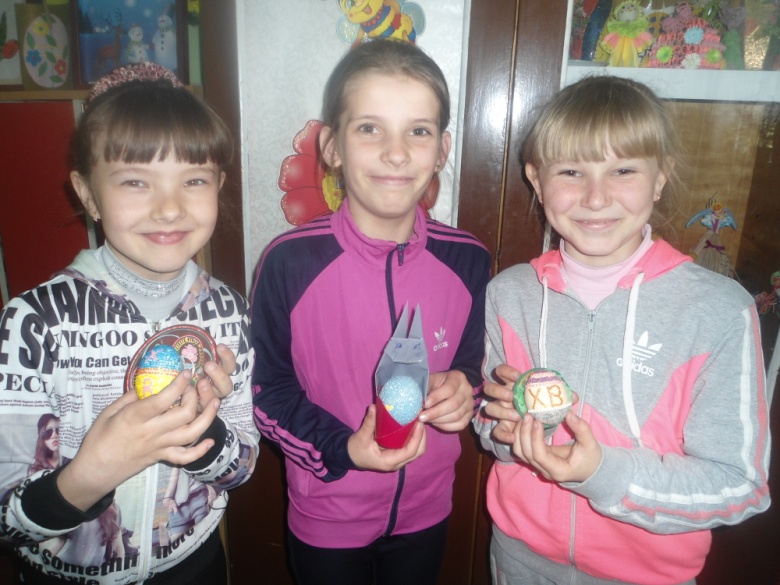 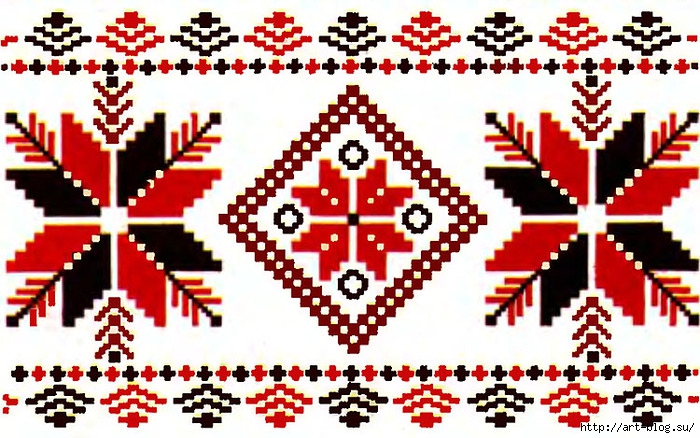 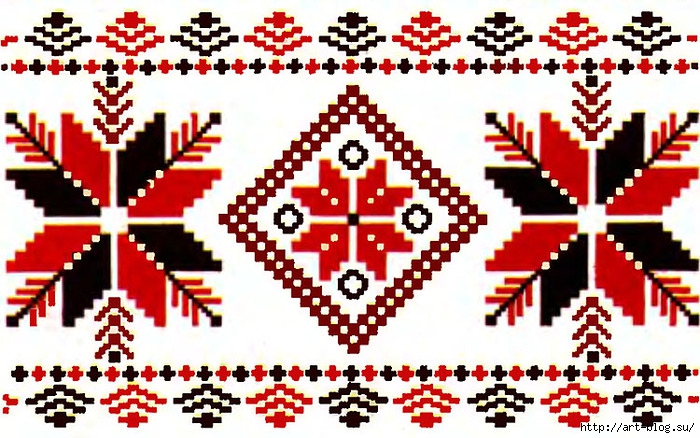 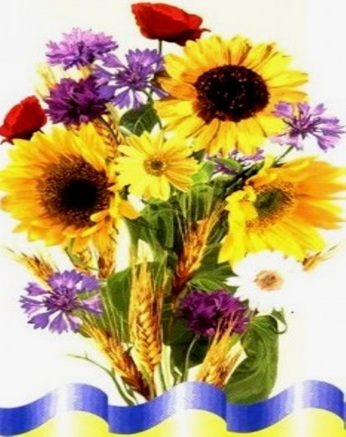 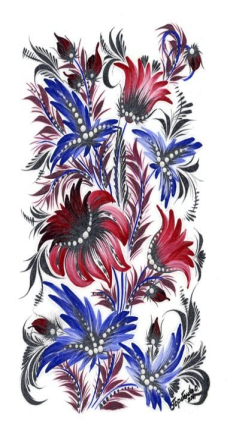 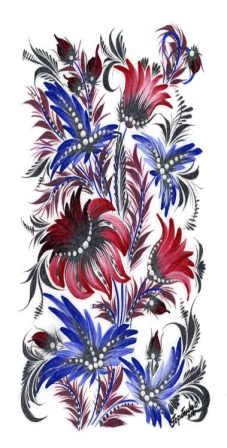 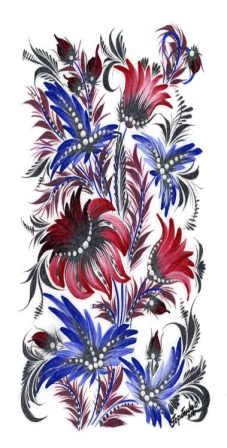 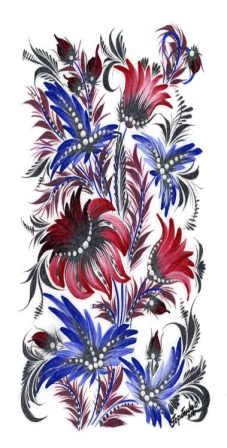 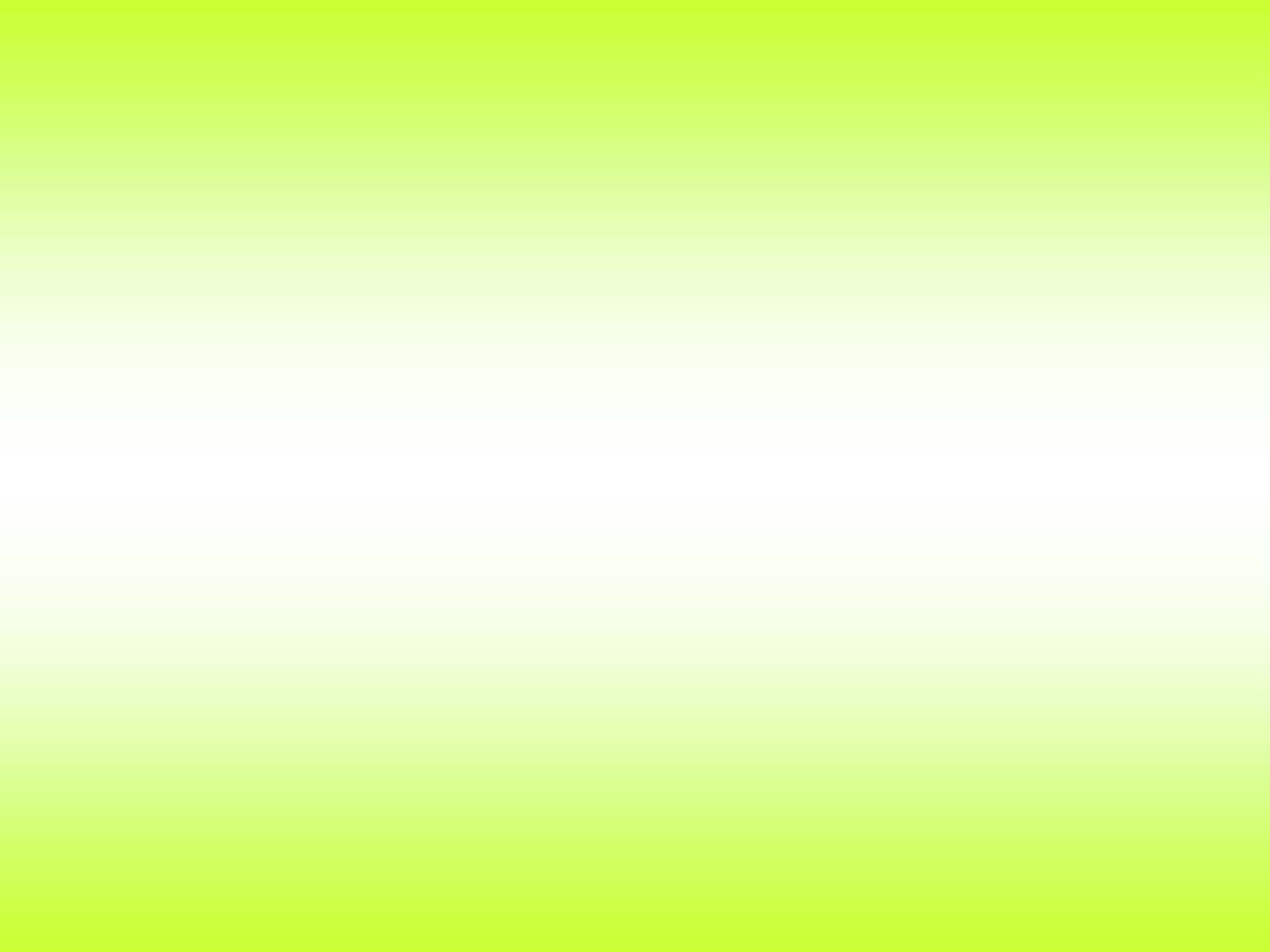 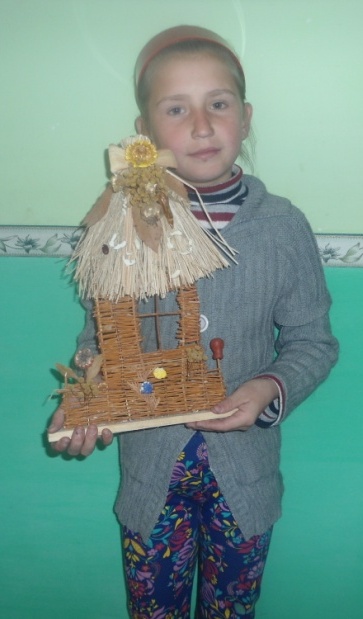 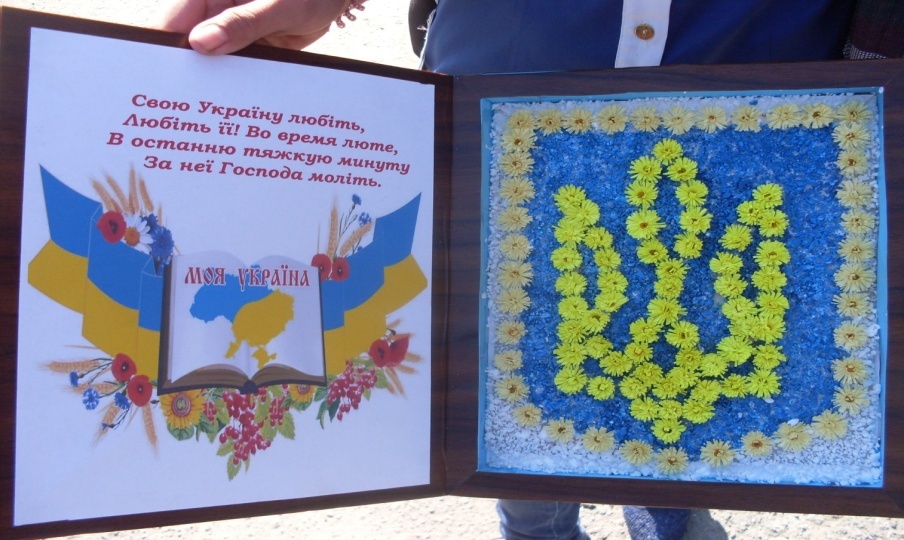 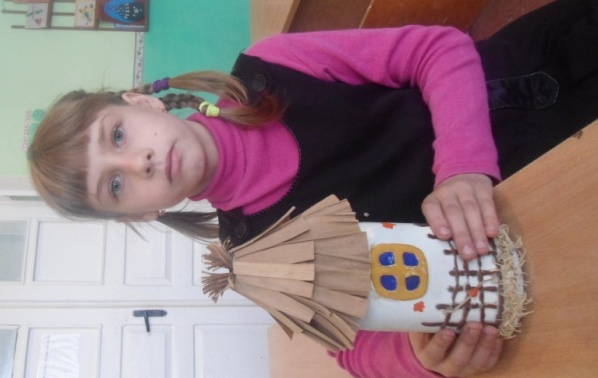 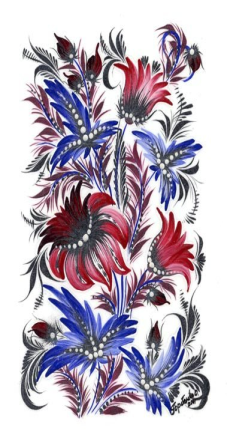 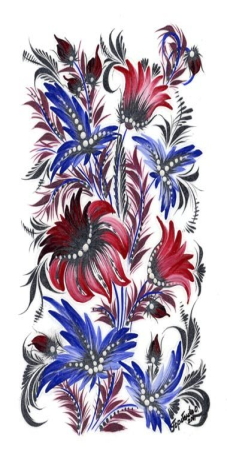 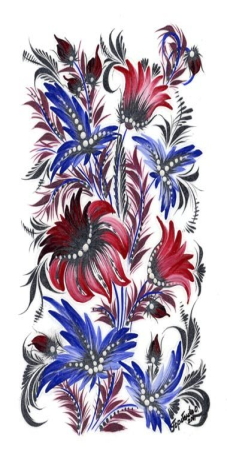 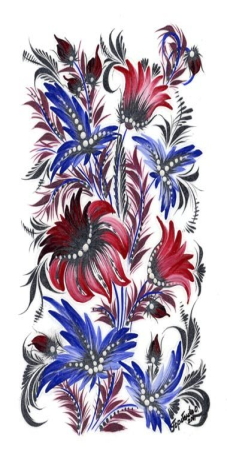 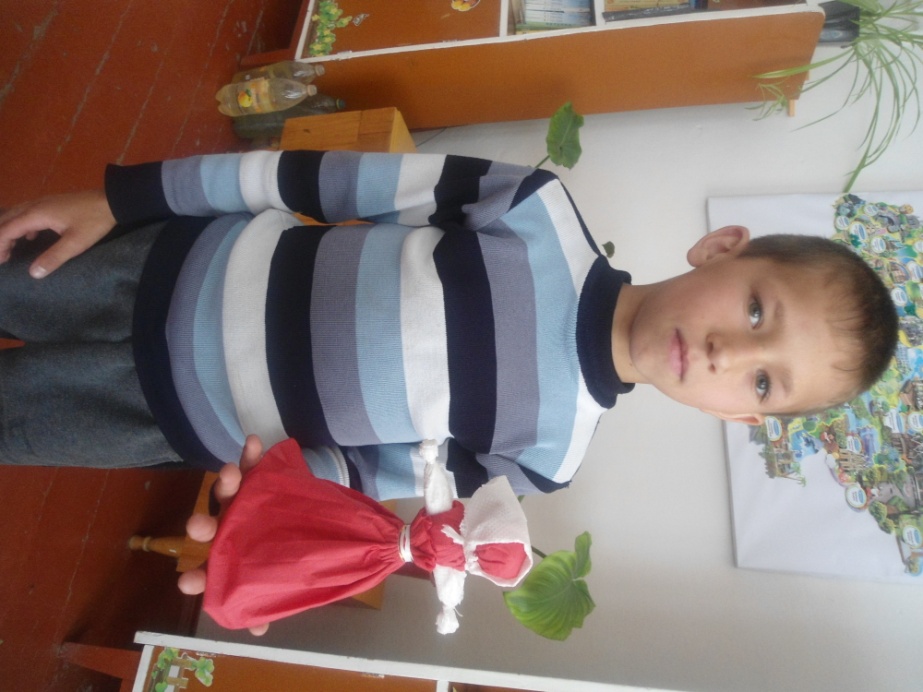 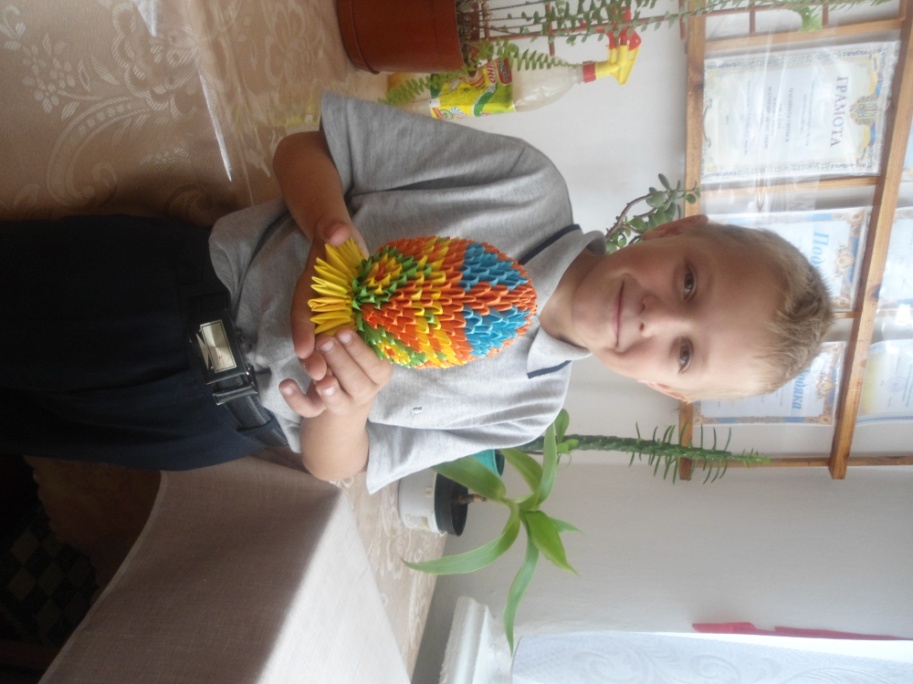 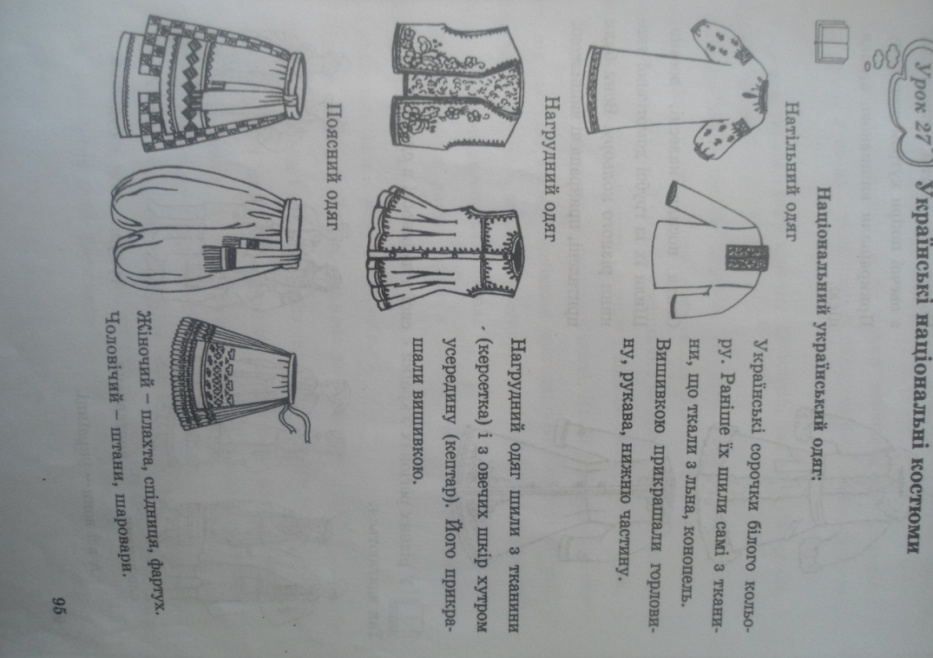 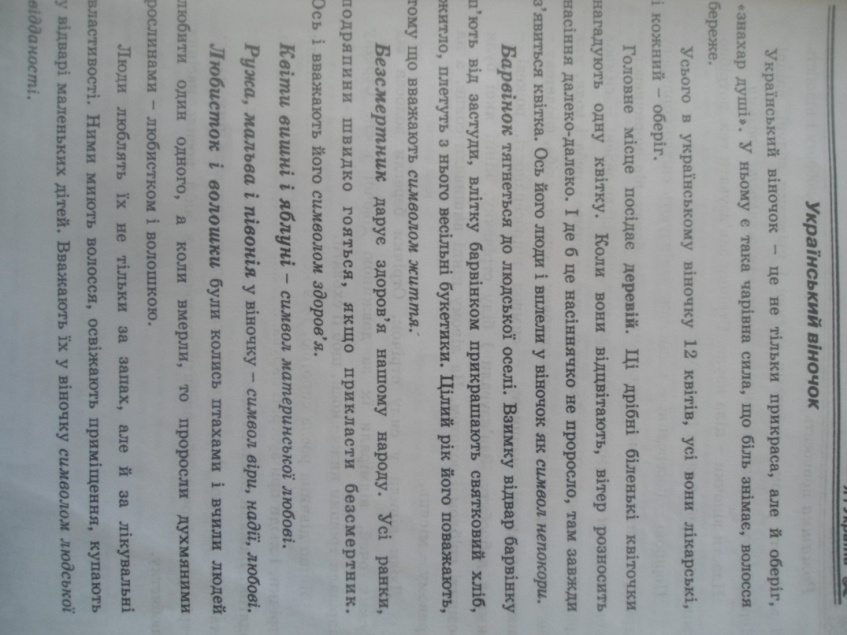 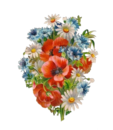 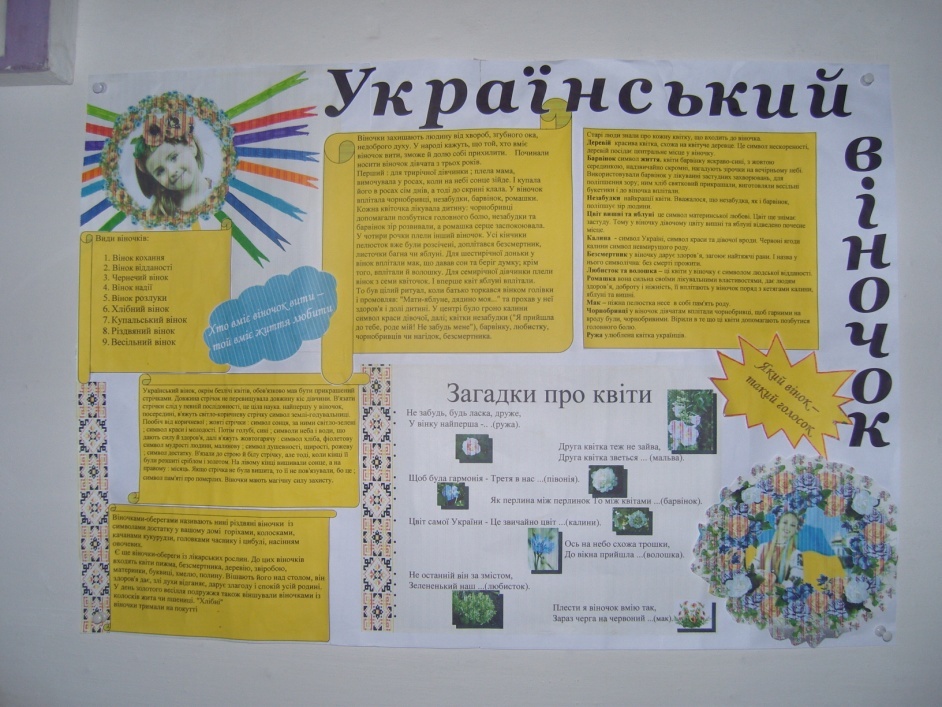 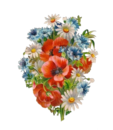 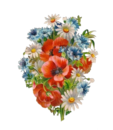 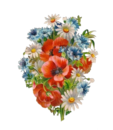 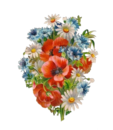 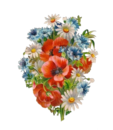 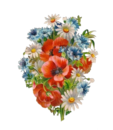 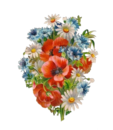 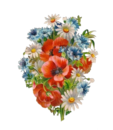 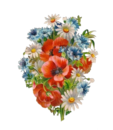 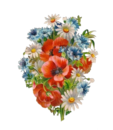 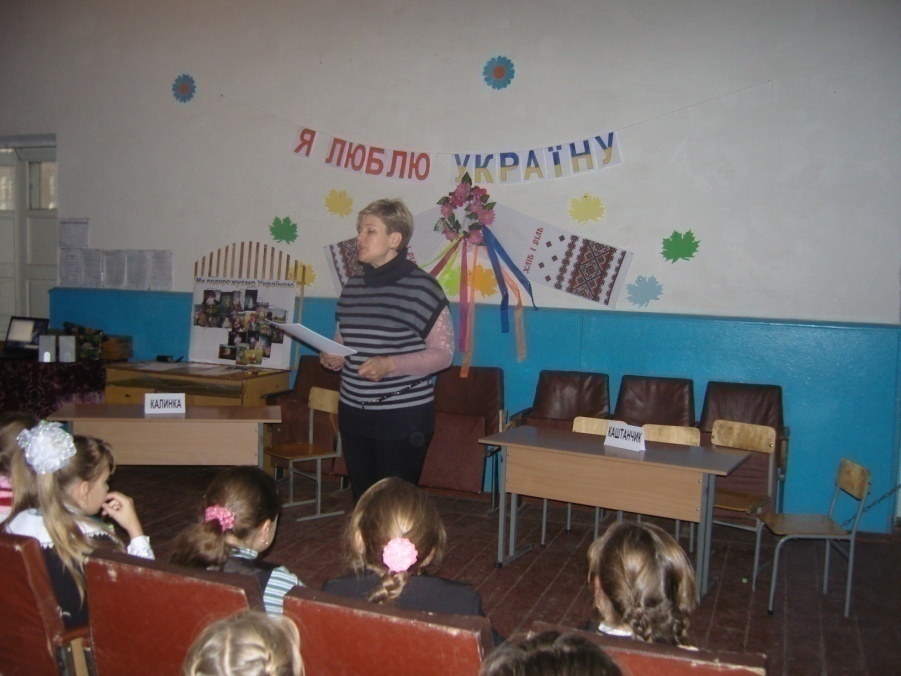 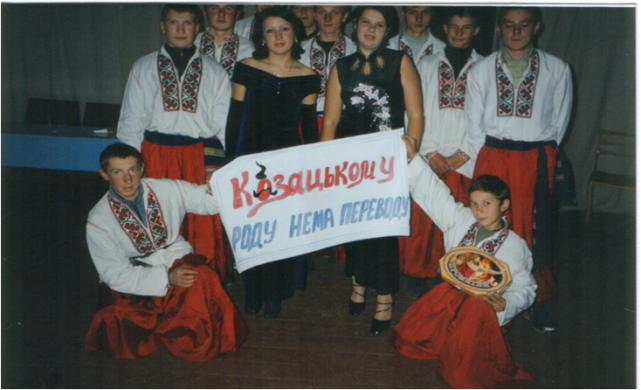 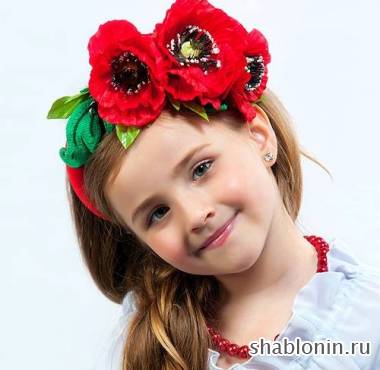 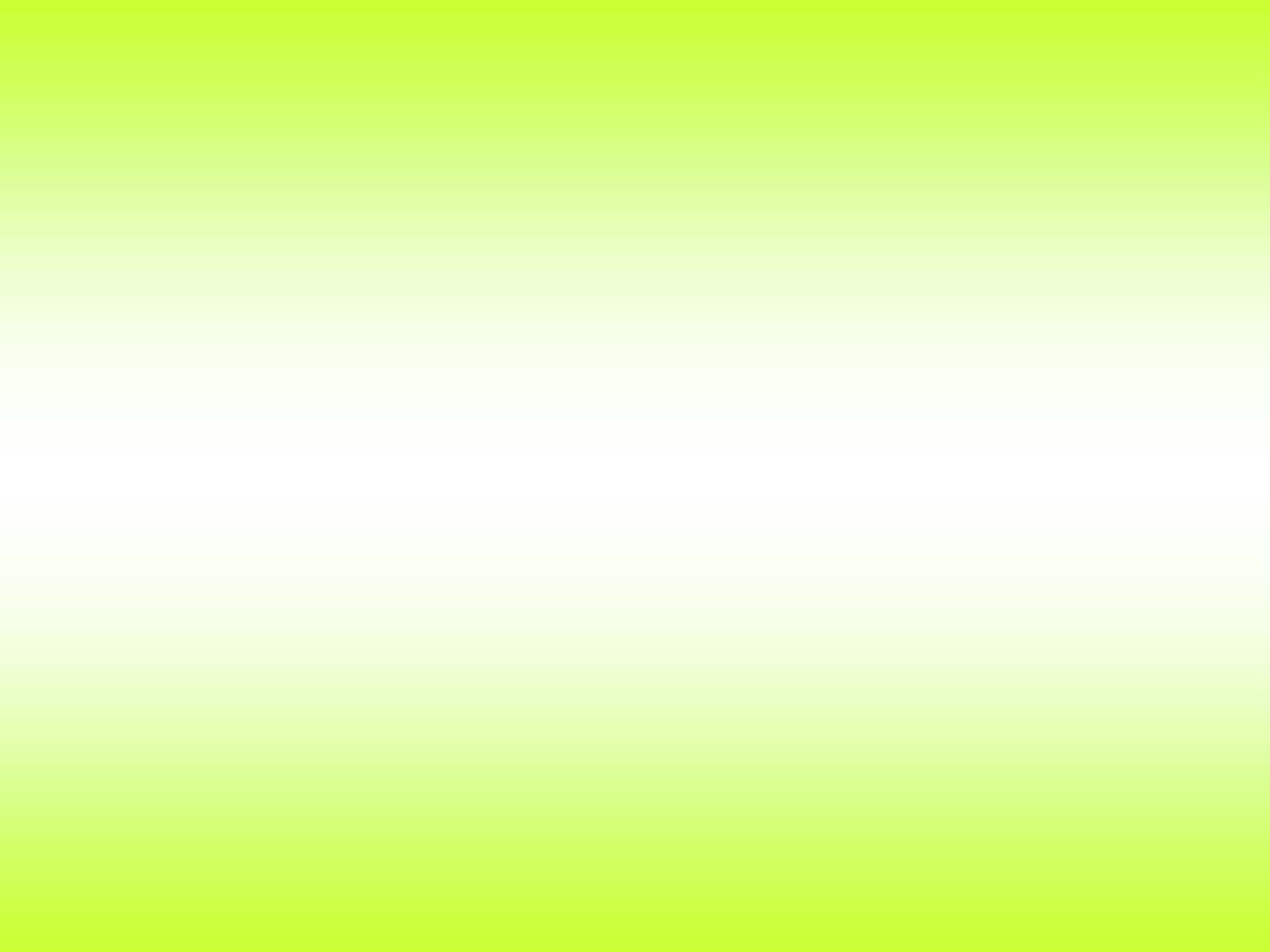 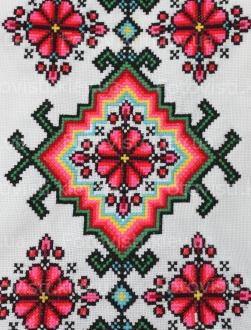 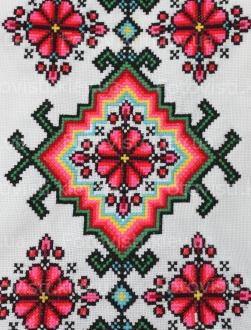 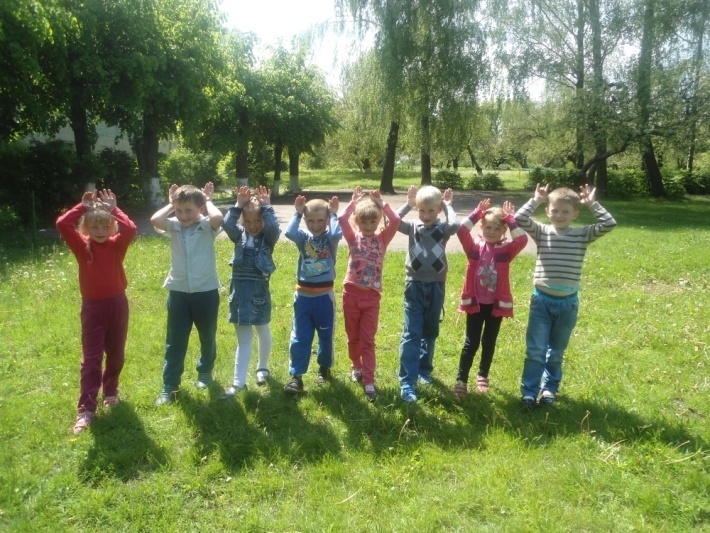 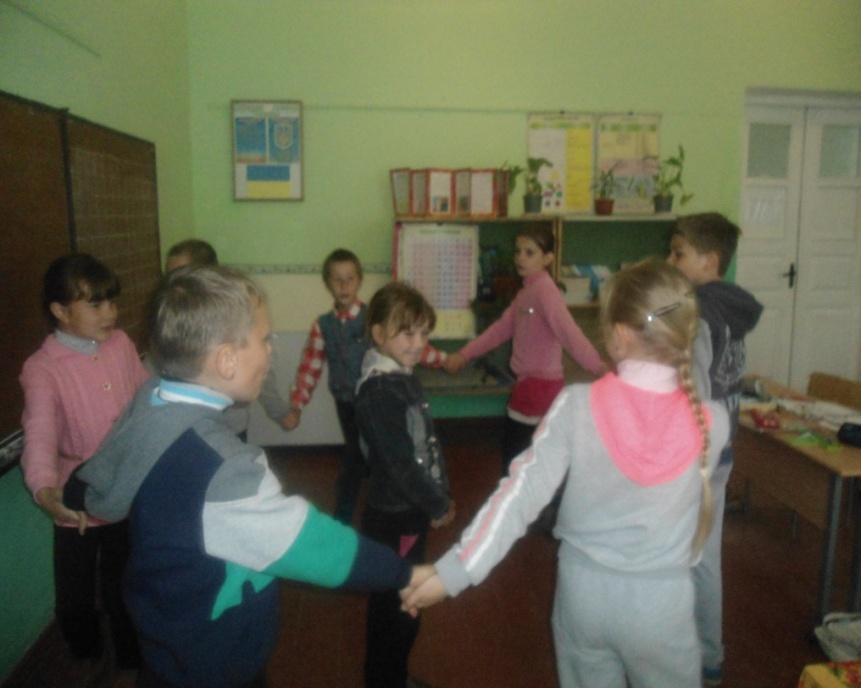 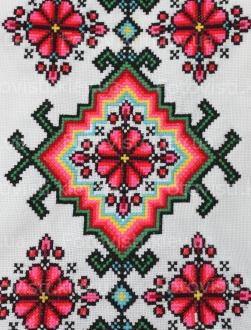 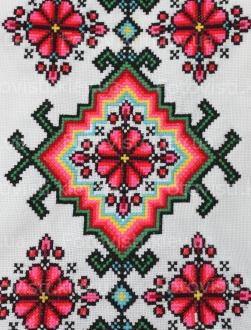 “Ой нагорі жито, сидить зайчик”
“Подоляночка”
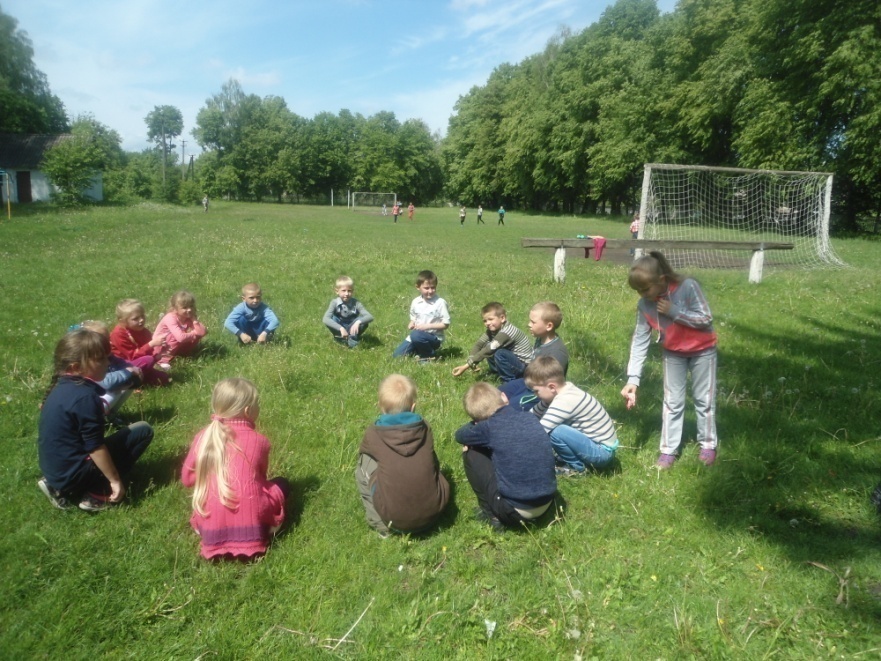 Хвилинки відпочинку
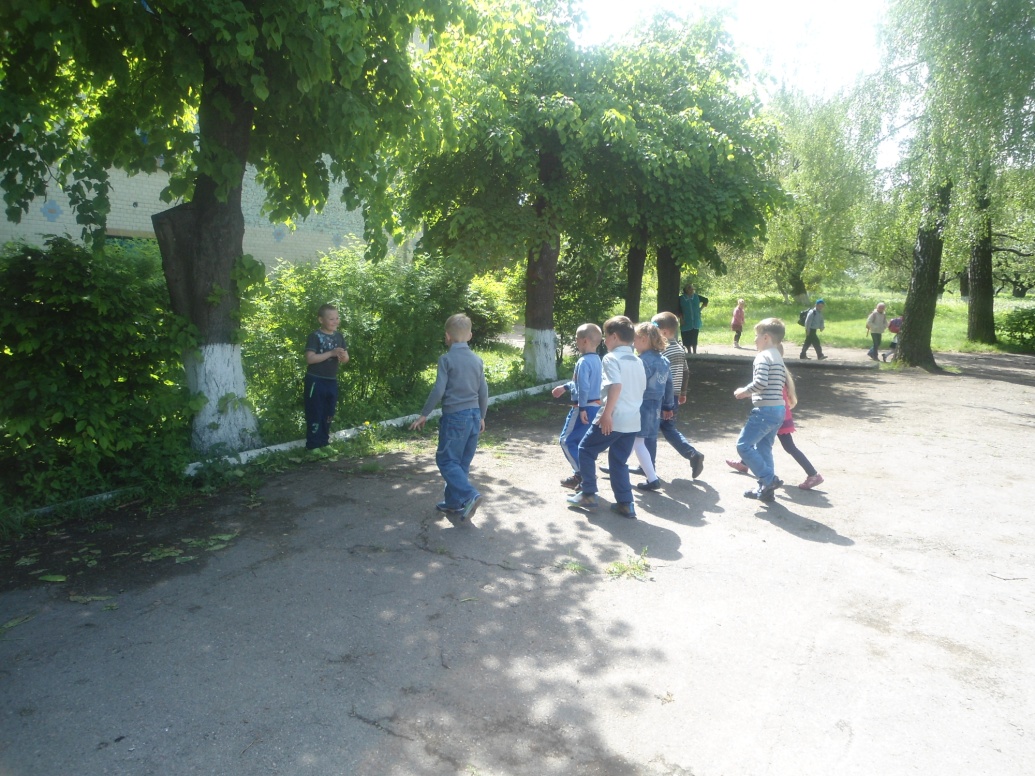 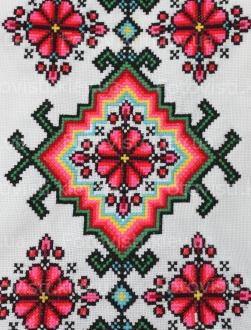 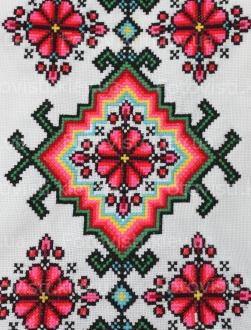 “Хустинка”
“У ведмедя у бору”
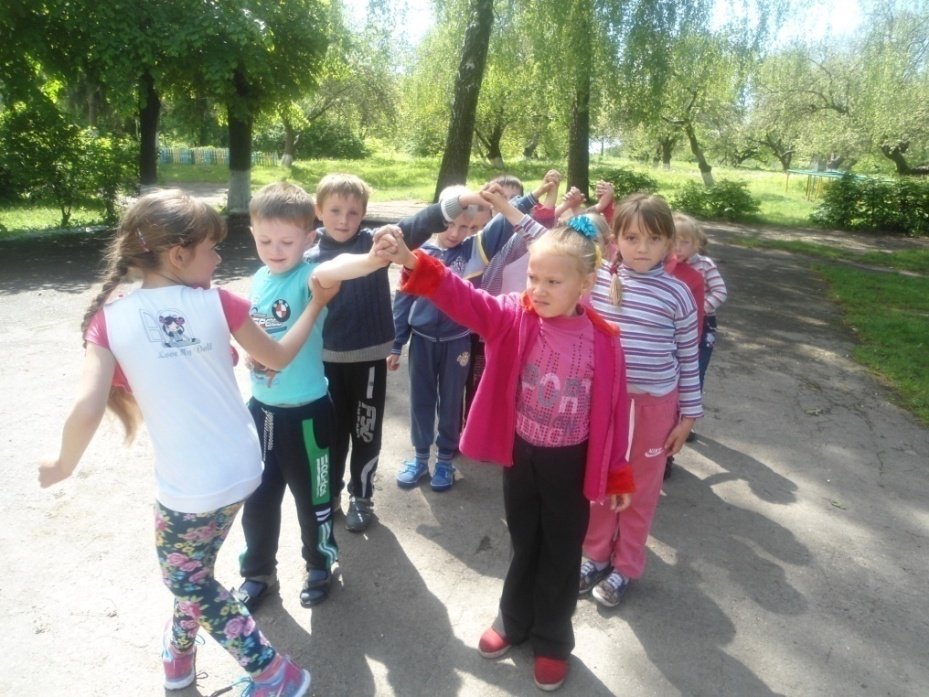 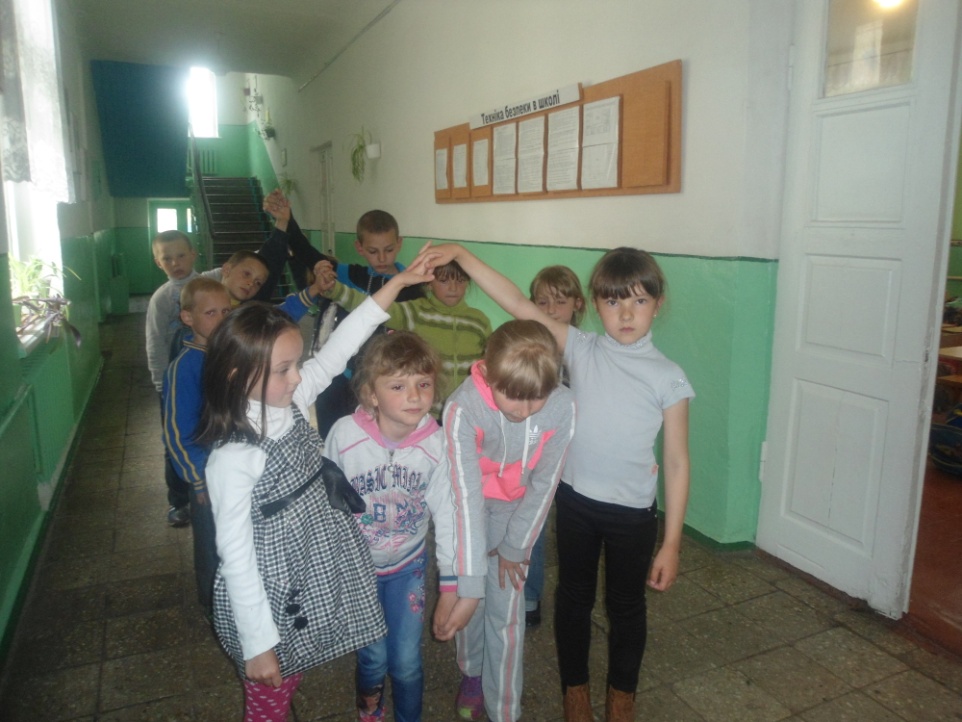 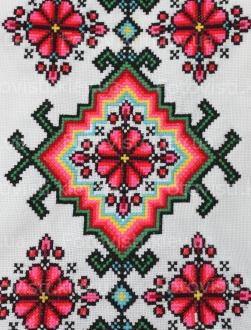 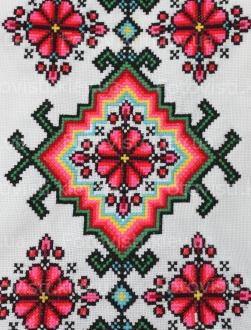 “Струмочок”
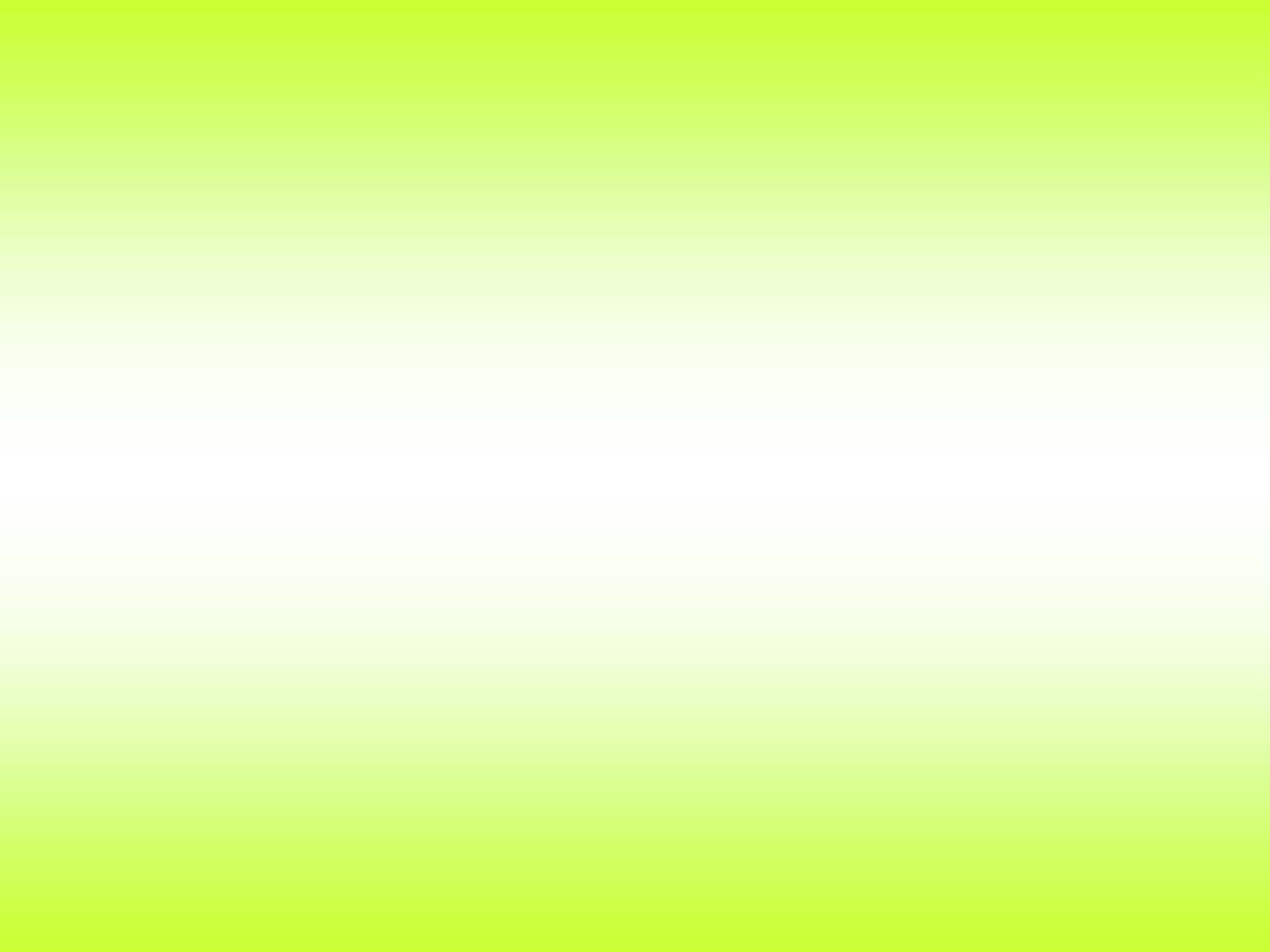 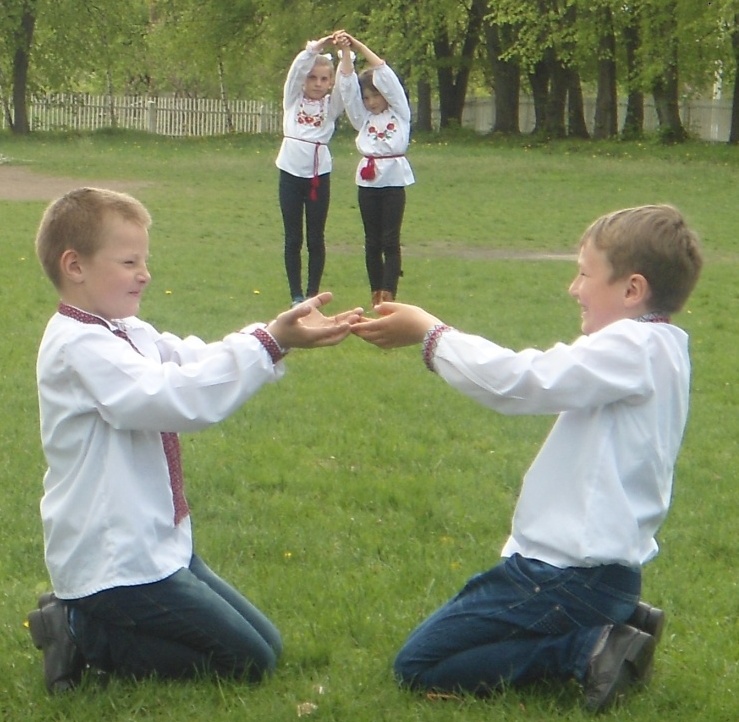 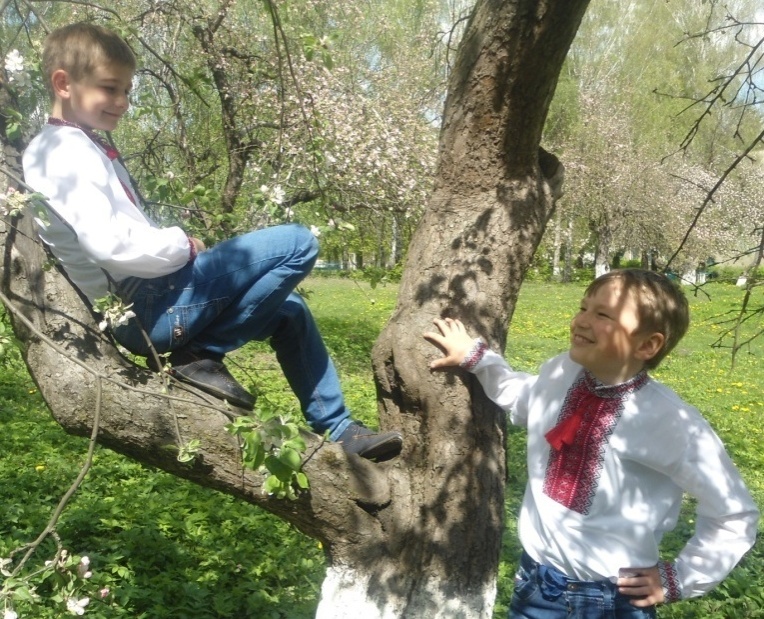 весело
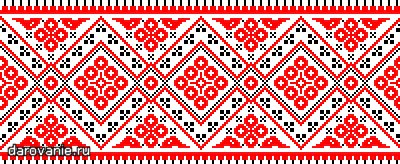 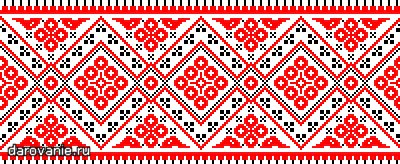 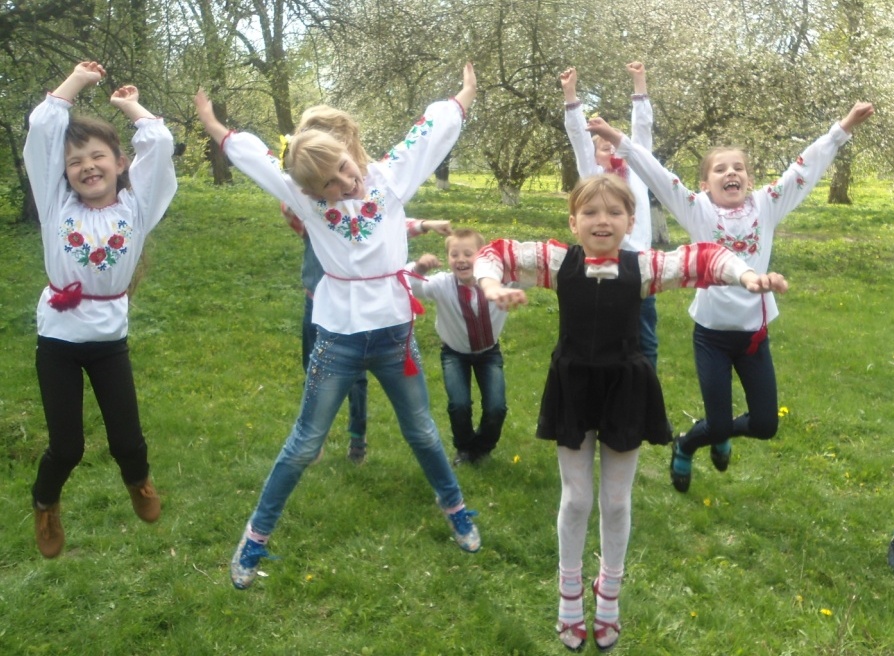 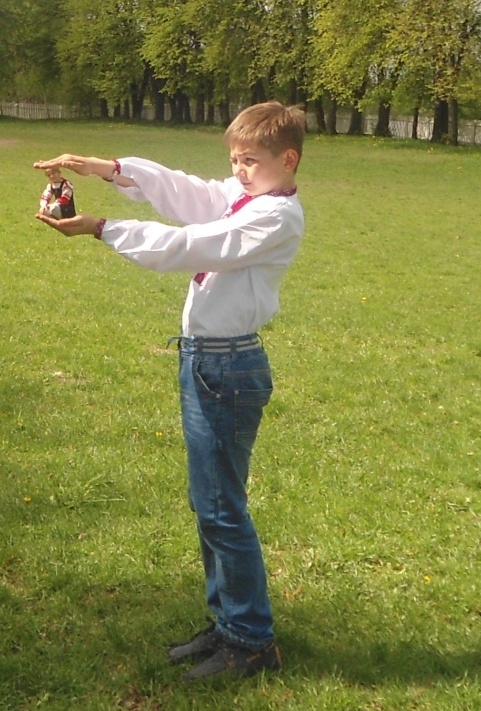 відпочиваємо
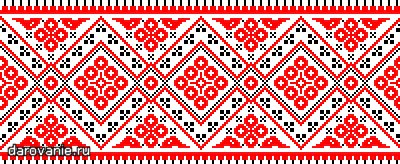 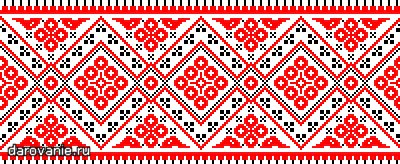 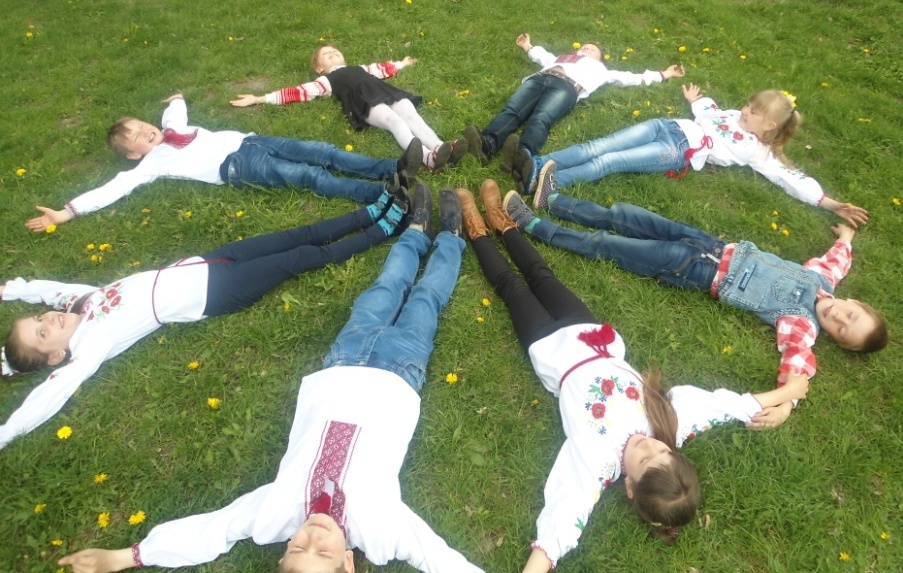 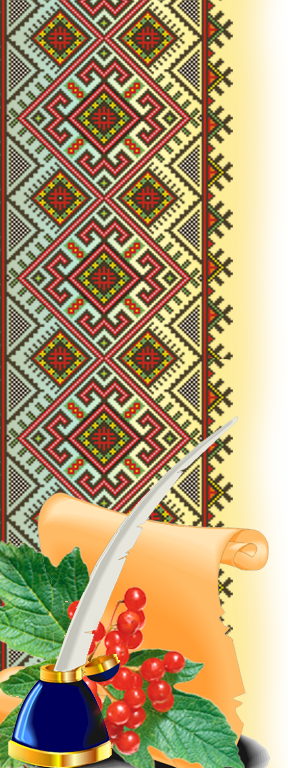 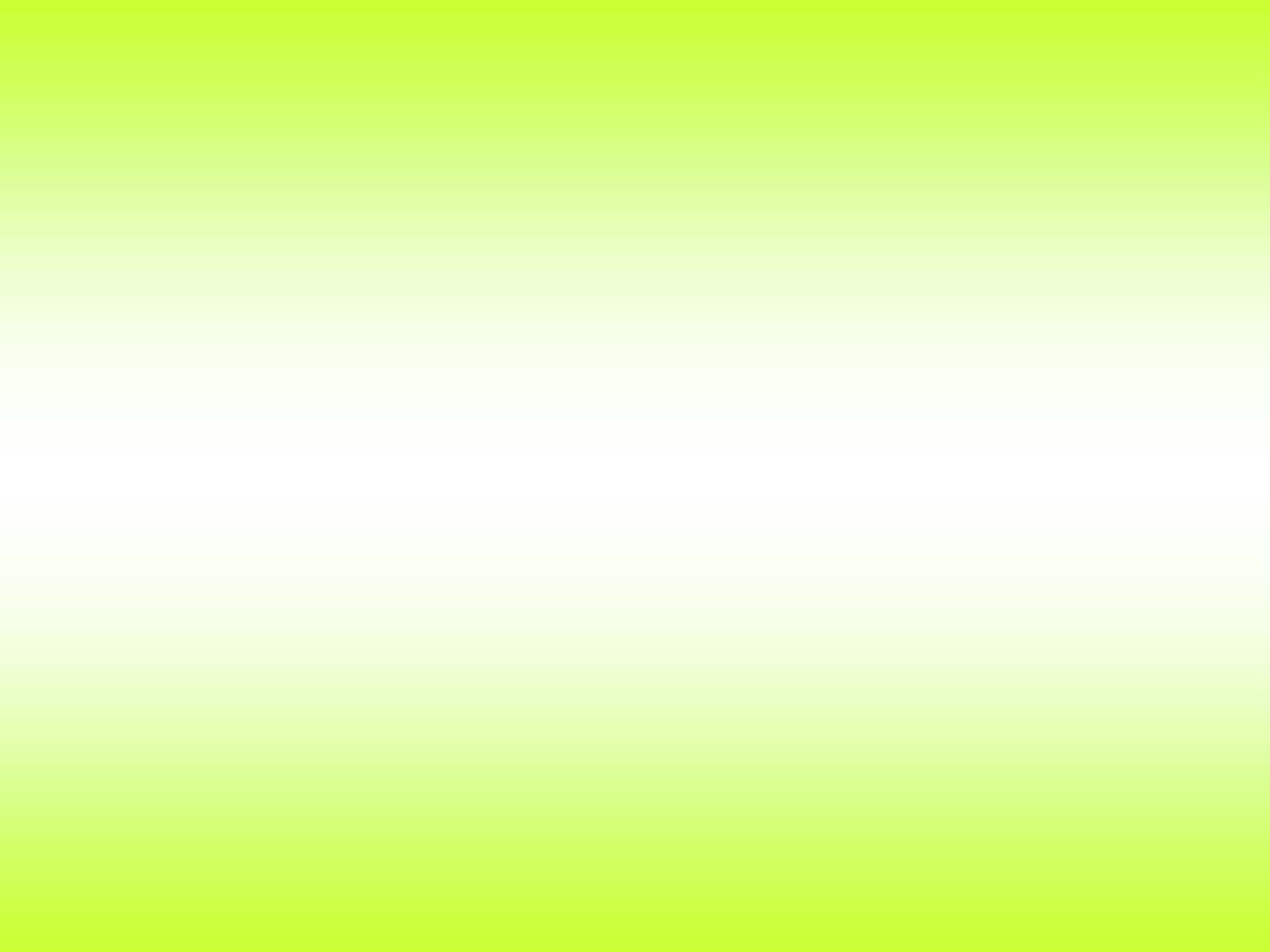 Отже, виховання на традиціях вкрай актуальне комплексне завдання. Воно потребує науково обґрунтованого підходу, розвиток якого криється передусім у розбудові всього навчально-виховного процесу на національно-культурних традиціях українського народу. 
Досвід переконує,що без знання своєї історії, культури,свого родоводу, традицій народу і сім'ї ,неможливо виховувати підростаюче покоління країни.
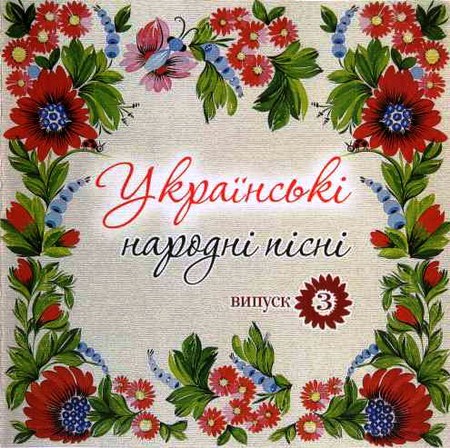 до
Зустрічі